Reasoning in KS2 Maths 2
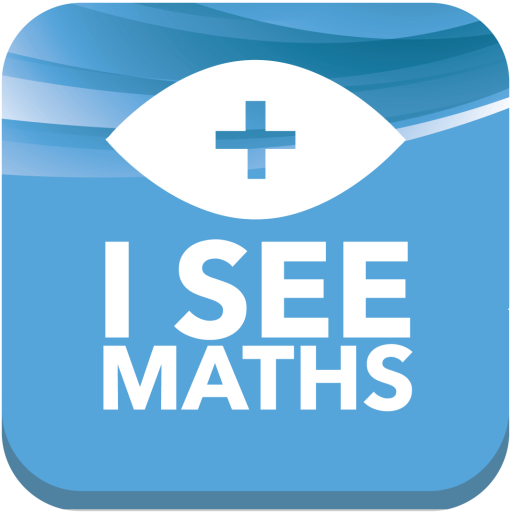 Chat, ‘All panellists’: only I will see
Chat, ‘All panellists and attendees’: we all see
Where you teach
Session 1 takeaway
How do I build reasoning into…
Variation
50% of 40 = 
10% of 40 = 
40% of 40 =
40% of 80 =
80% of 40 =
12 × 10 = 
12 × 5 = 
14 × 5 = 
7 × 10 =
500 – 200 =
503 – 200 =
503 – 198 =
502 – 197 =
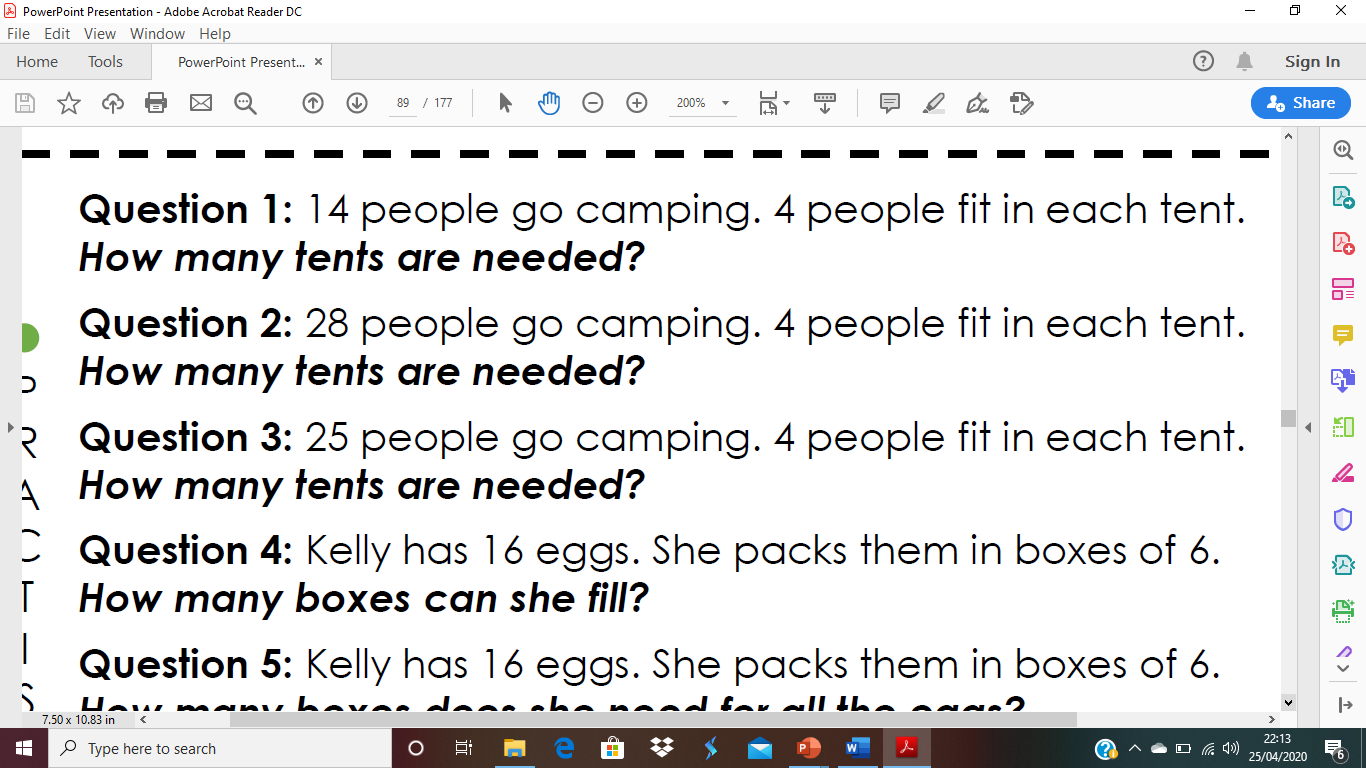 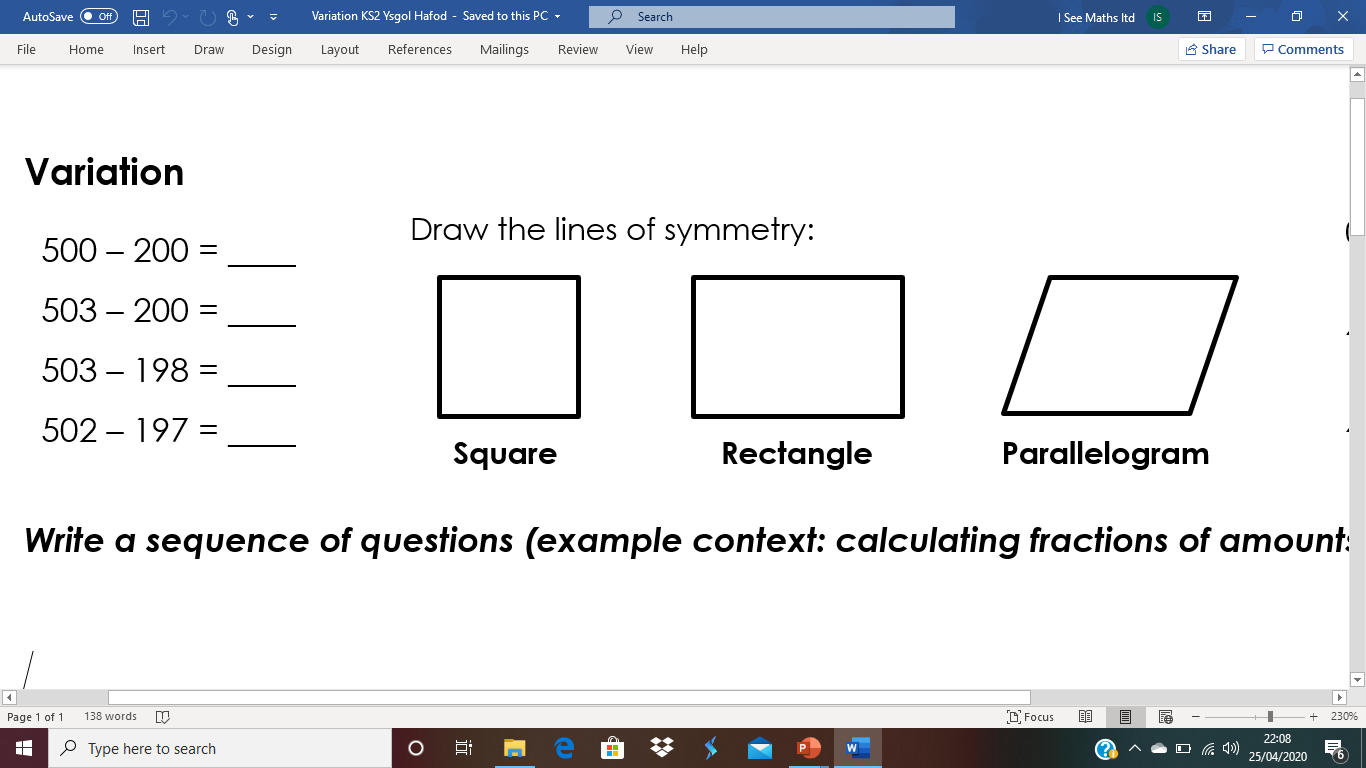 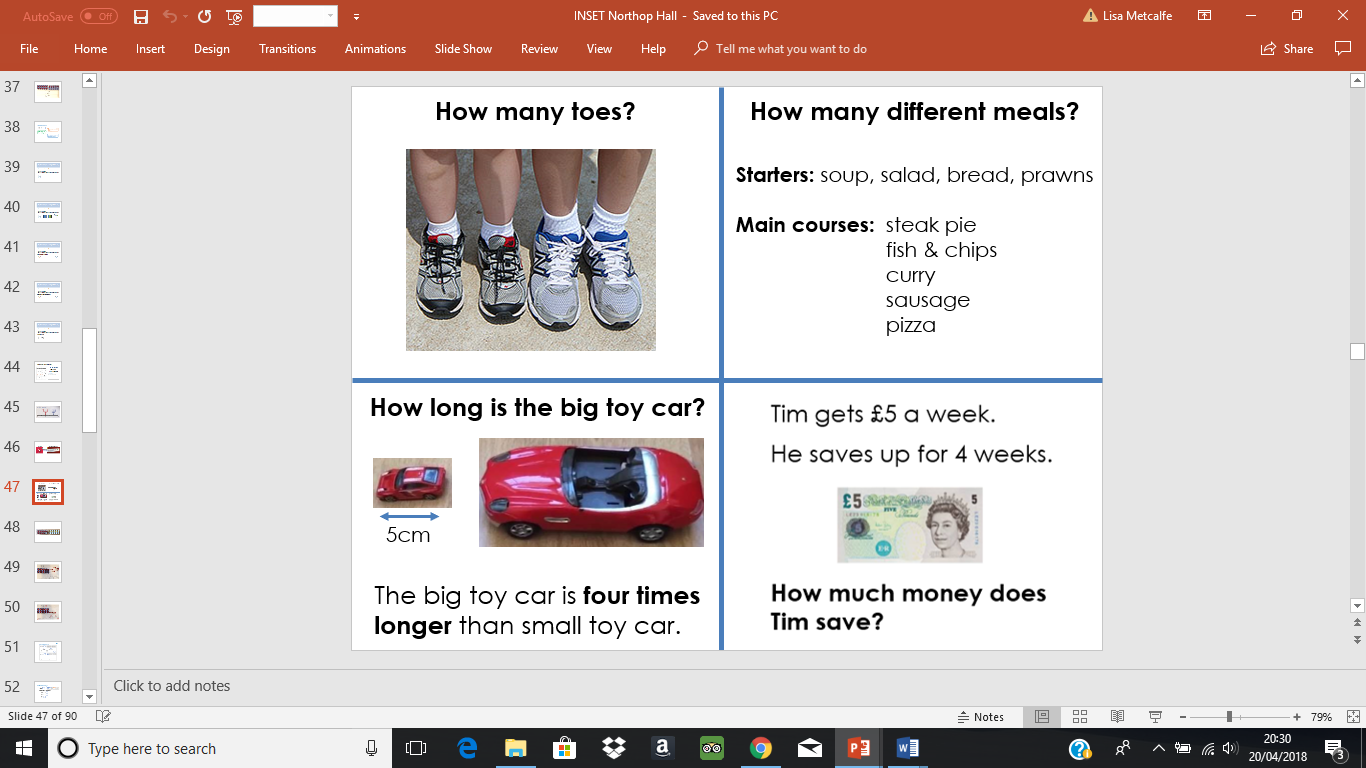 The big toy car is four times as long as the small toy car.
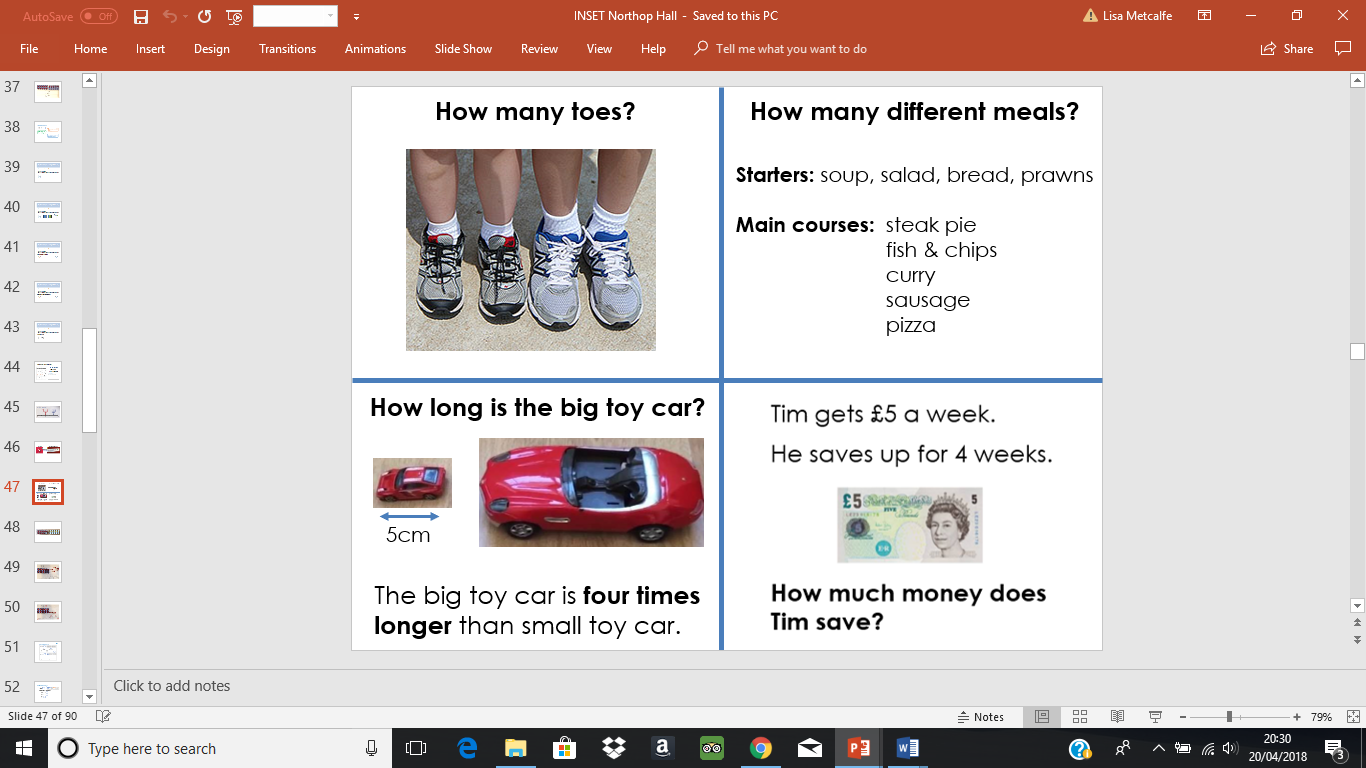 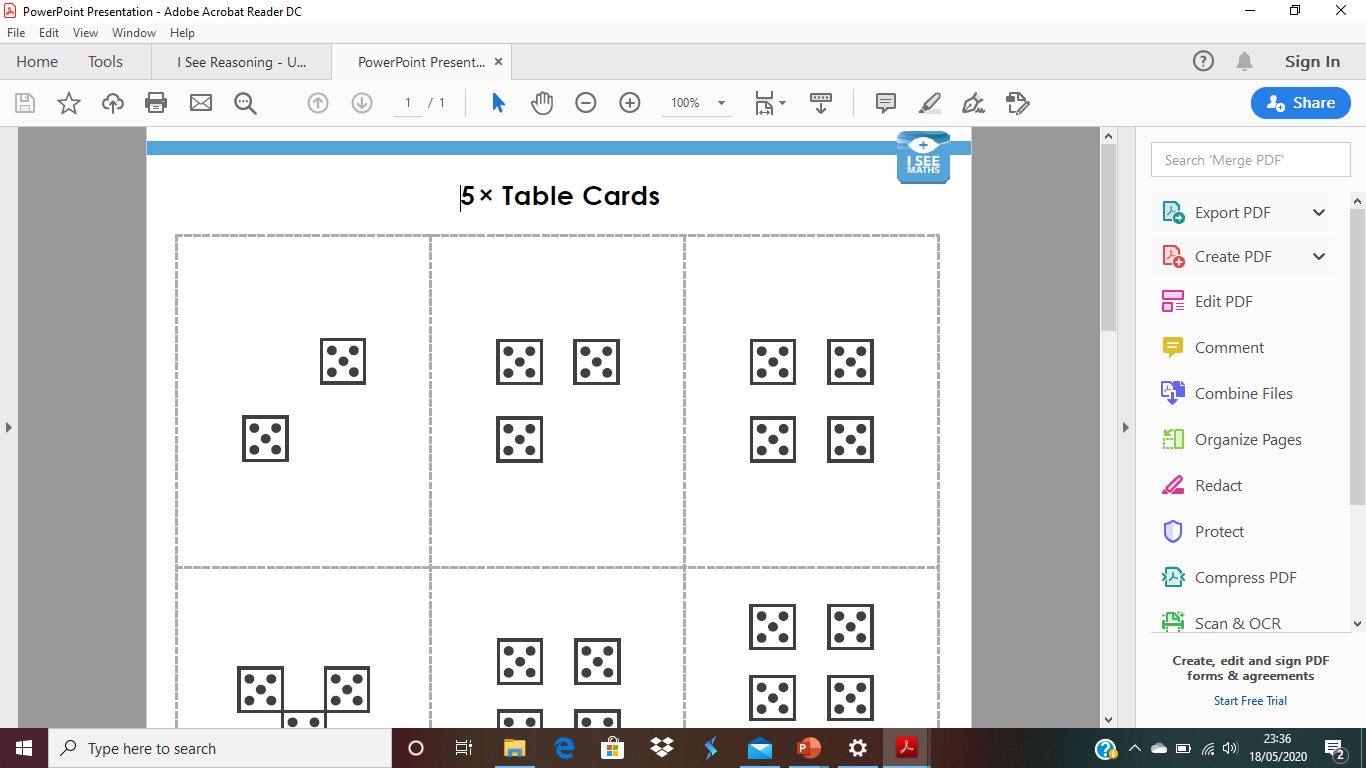 The big toy car is four times as long as the small toy car.
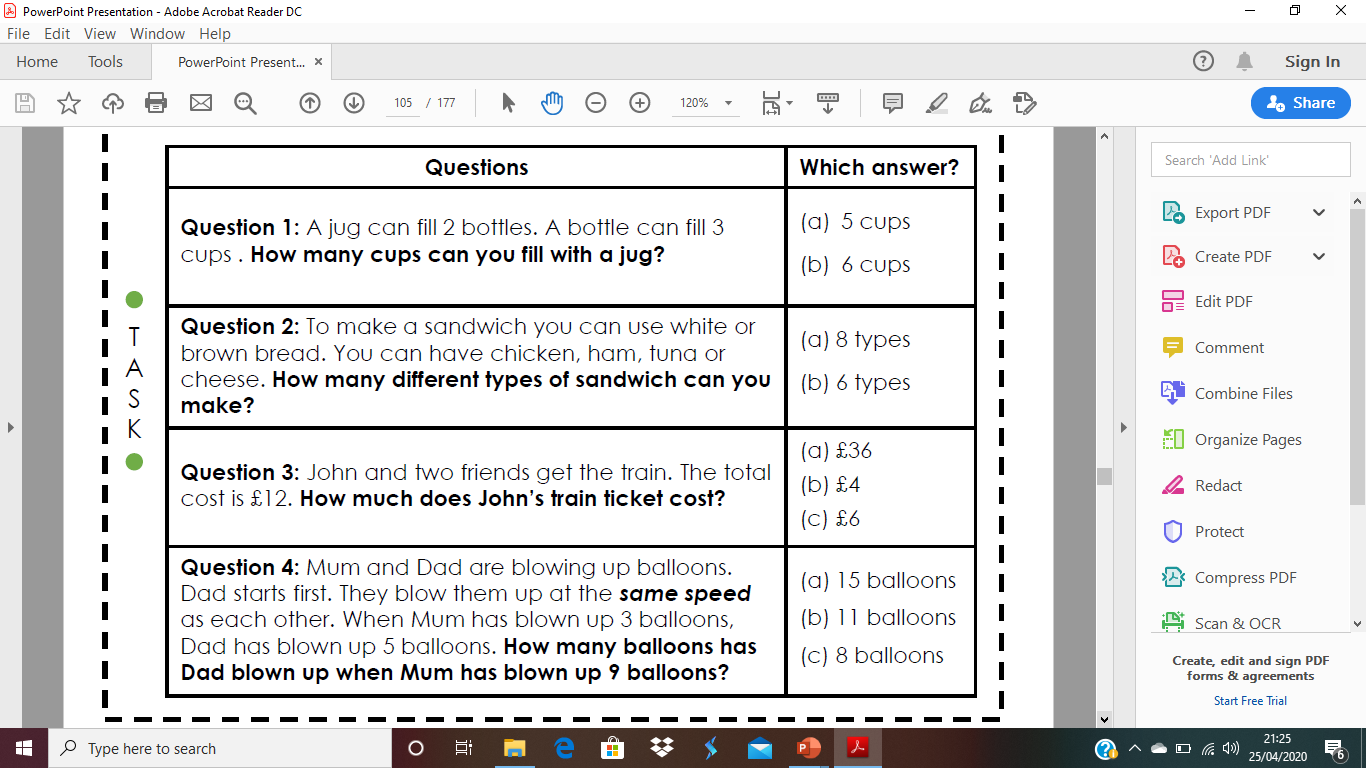 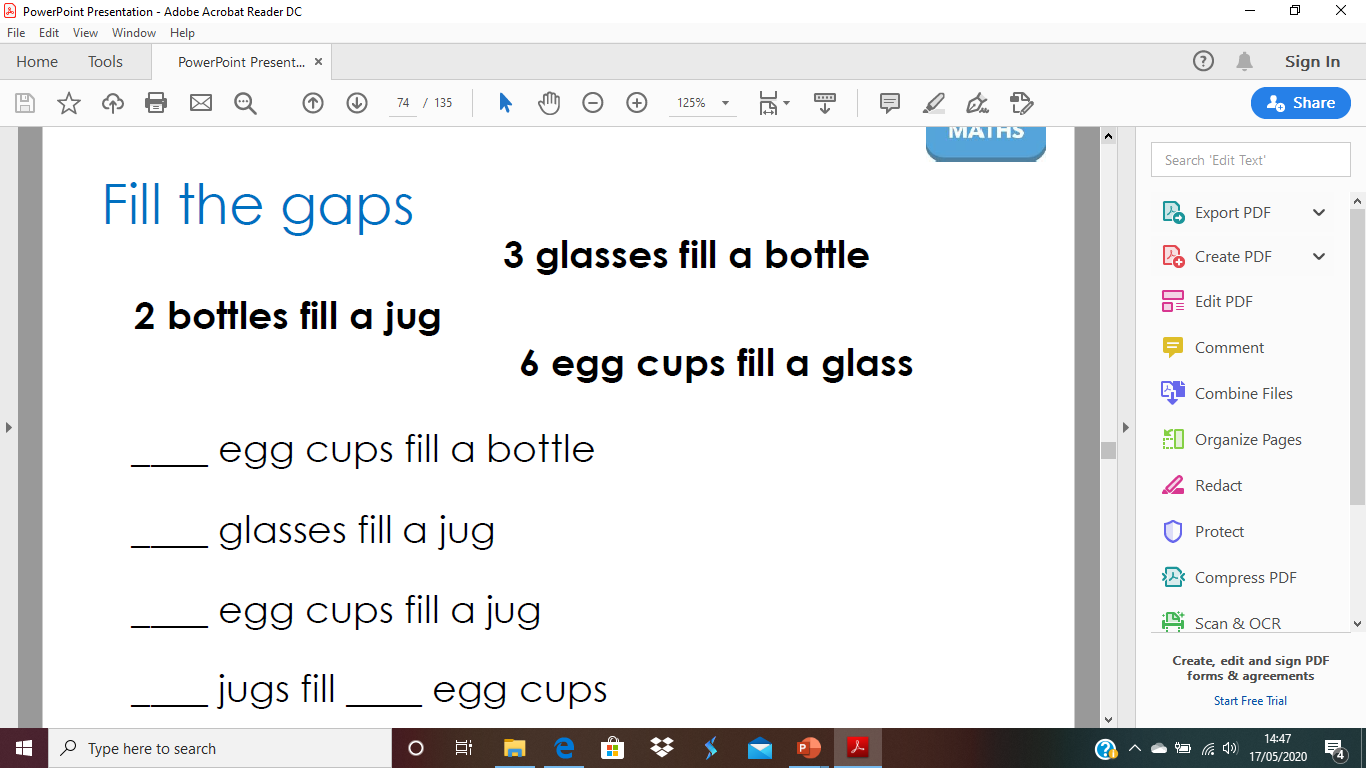 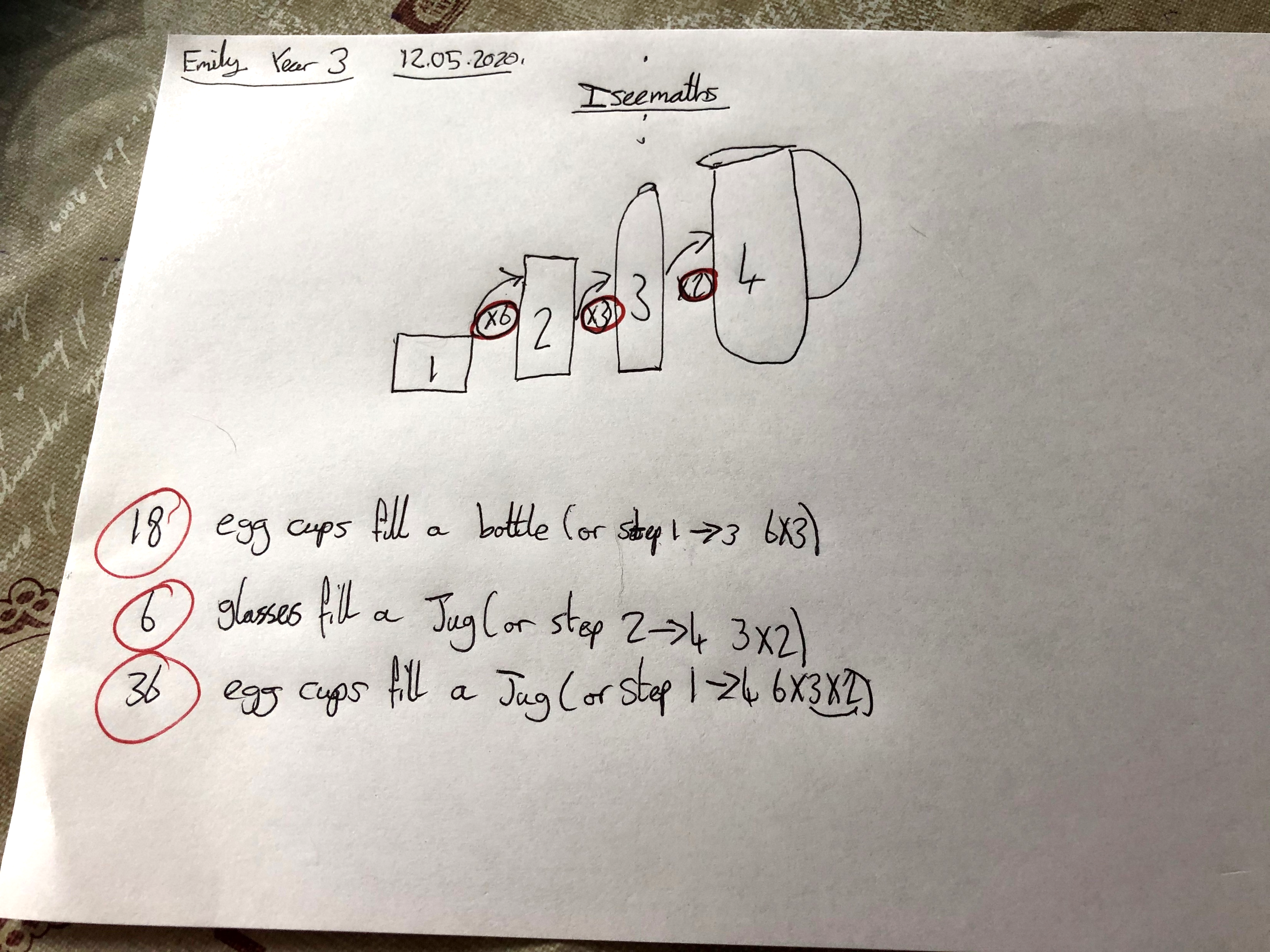 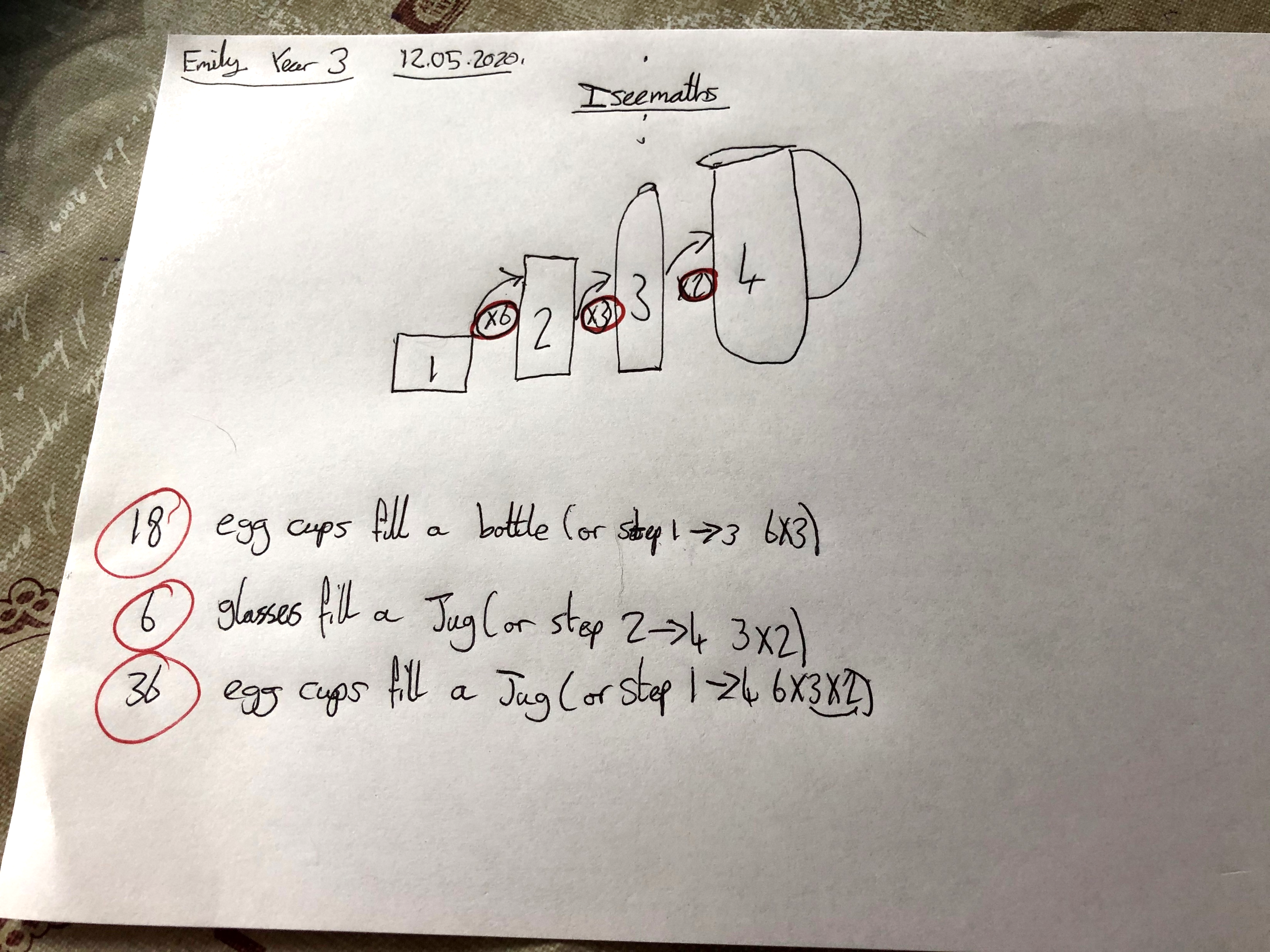 I know… so…
6 × 5 = 30
6 × 5 = 30
9 × 5 =
I know… so…
6 × 5 = 30
6 × 5 = 30
9 × 5 = 45
I know… so…
6 × 5 = 30
6 × 5 = 30
6 × 7 =
I know… so…
6 × 5 = 30
6 × 5 = 30
6 × 7 = 42
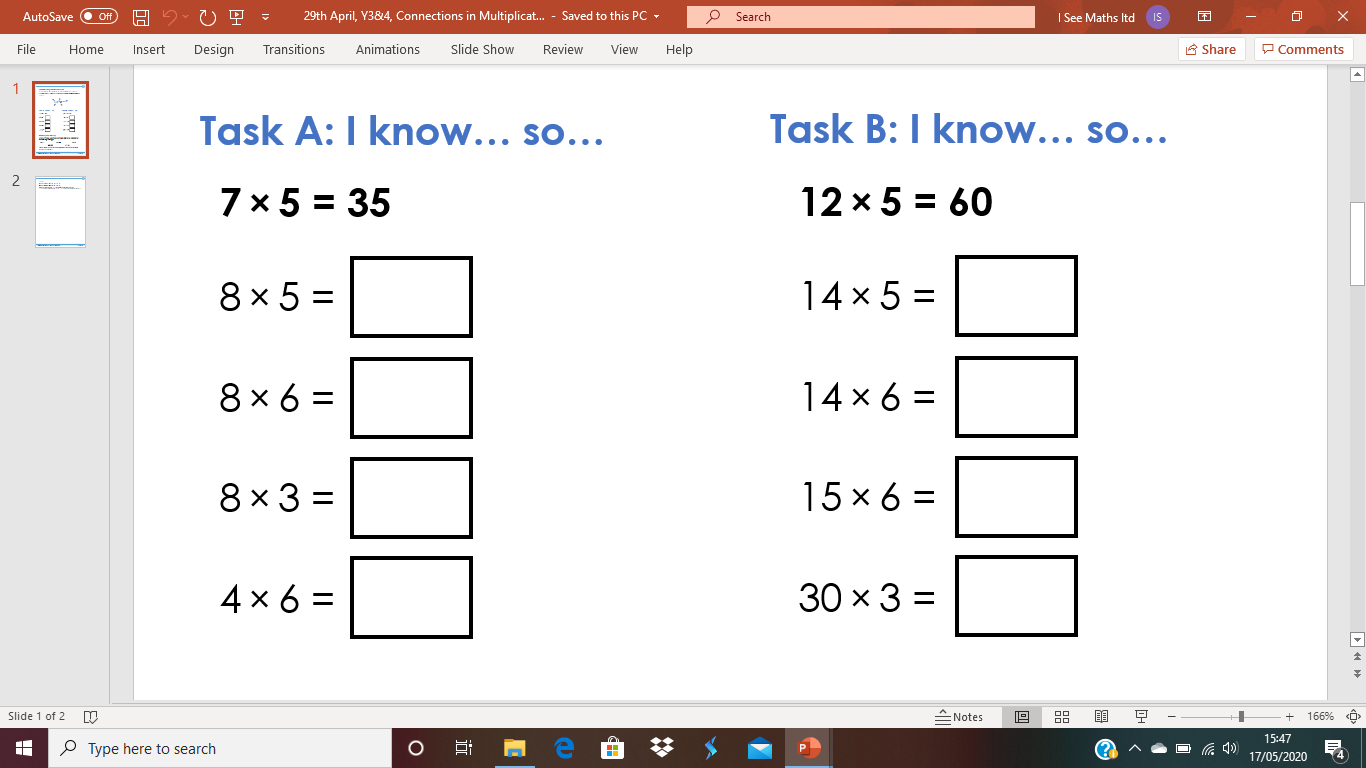 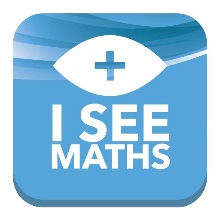 MULTIPLICATION: DIFFERENT WAYS
I SEE MATHS
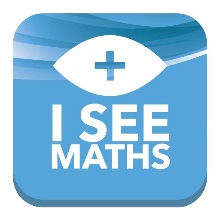 MULTIPLICATION: DIFFERENT WAYS
I SEE MATHS
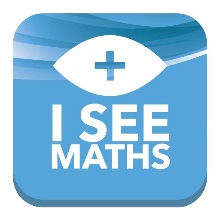 9 × 6 = 54
MULTIPLICATION: DIFFERENT WAYS
I SEE MATHS
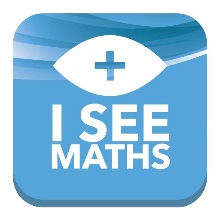 9 × 6 = 54
MULTIPLICATION: DIFFERENT WAYS
I SEE MATHS
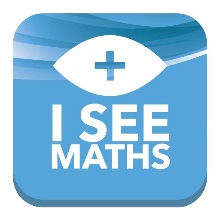 5 × 6 = 30
4 × 6 = 24
9 × 6 = 54
MULTIPLICATION: DIFFERENT WAYS
I SEE MATHS
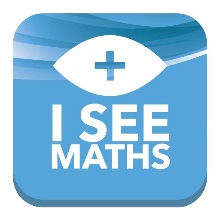 9 × 6 = 54
MULTIPLICATION: DIFFERENT WAYS
I SEE MATHS
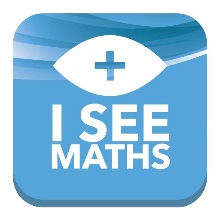 9 × 6 = 54
9 × 3 = 27
9 × 3 = 27
MULTIPLICATION: DIFFERENT WAYS
I SEE MATHS
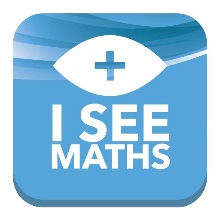 9 × 6 = 54
MULTIPLICATION: DIFFERENT WAYS
I SEE MATHS
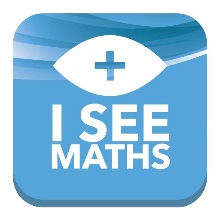 9 × 6 = 54
3 × 6 = 18
3 × 6 = 18
3 × 6 = 18
MULTIPLICATION: DIFFERENT WAYS
I SEE MATHS
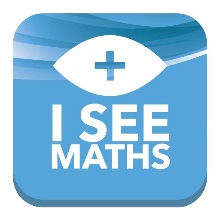 14 × 6 = 84
MULTIPLICATION: DIFFERENT WAYS
I SEE MATHS
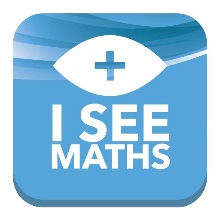 14 × 6 = 84
4 × 6 = 24
10 × 6 = 60
MULTIPLICATION: DIFFERENT WAYS
I SEE MATHS
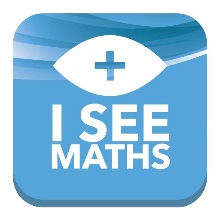 14 × 6 = 84
7 × 6 = 42
7 × 6 = 42
MULTIPLICATION: DIFFERENT WAYS
I SEE MATHS
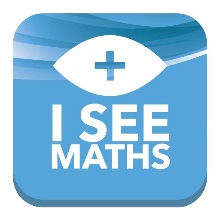 14 × 6 = 84
14 × 3 = 42
14 × 3 = 42
MULTIPLICATION: DIFFERENT WAYS
I SEE MATHS
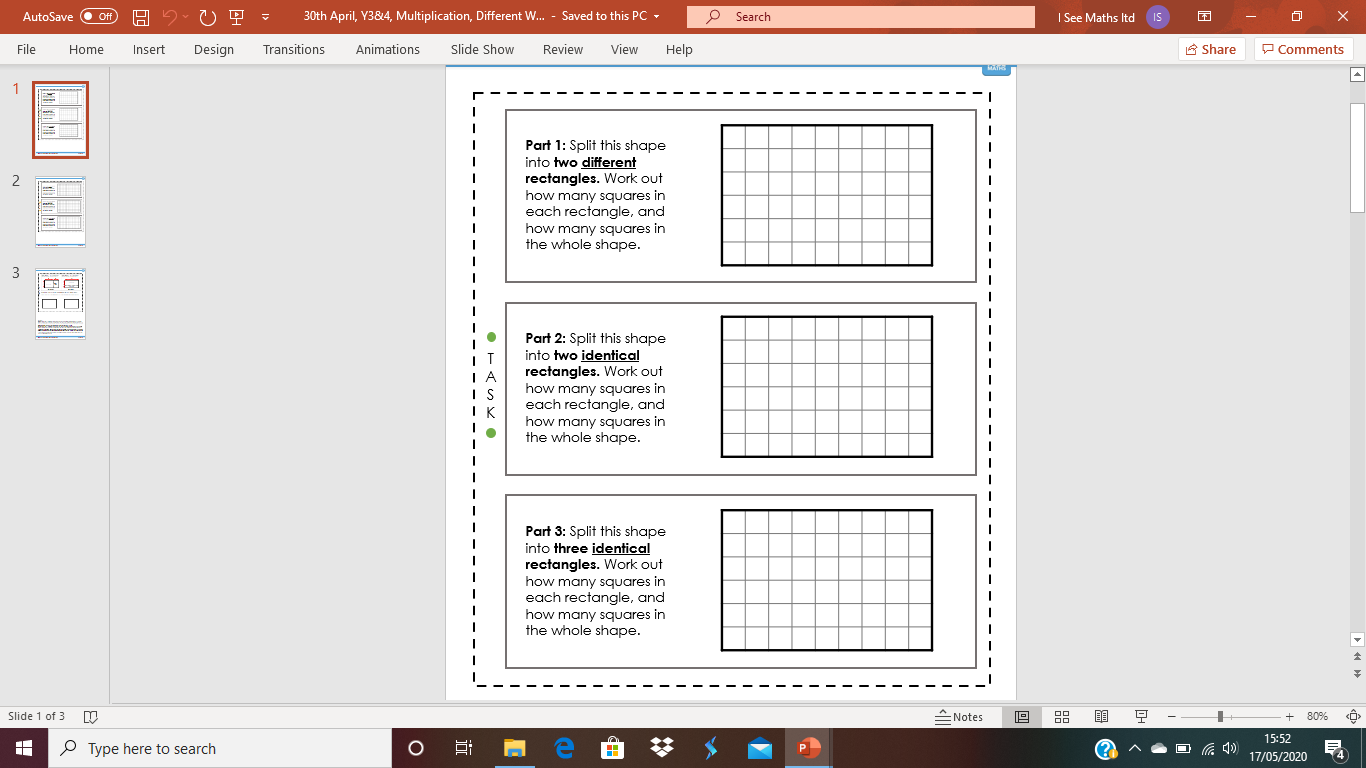 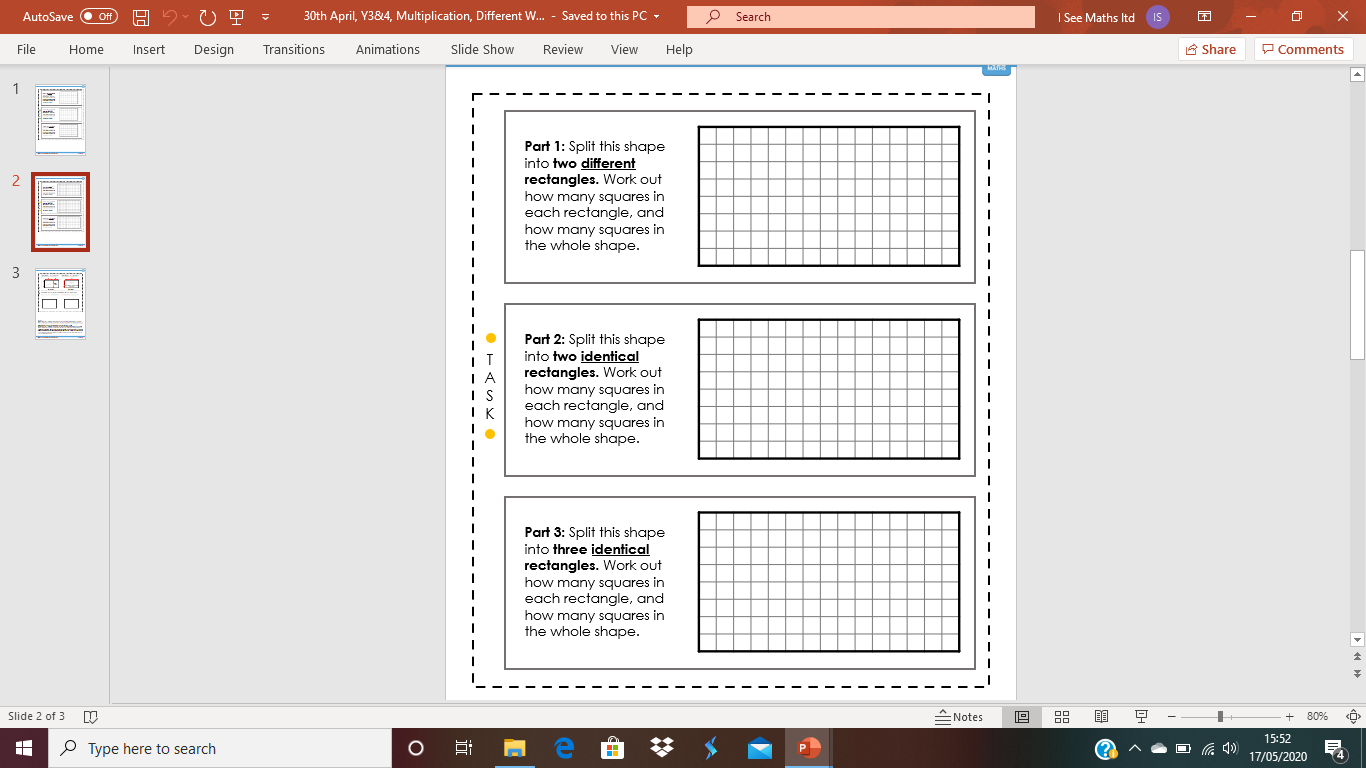 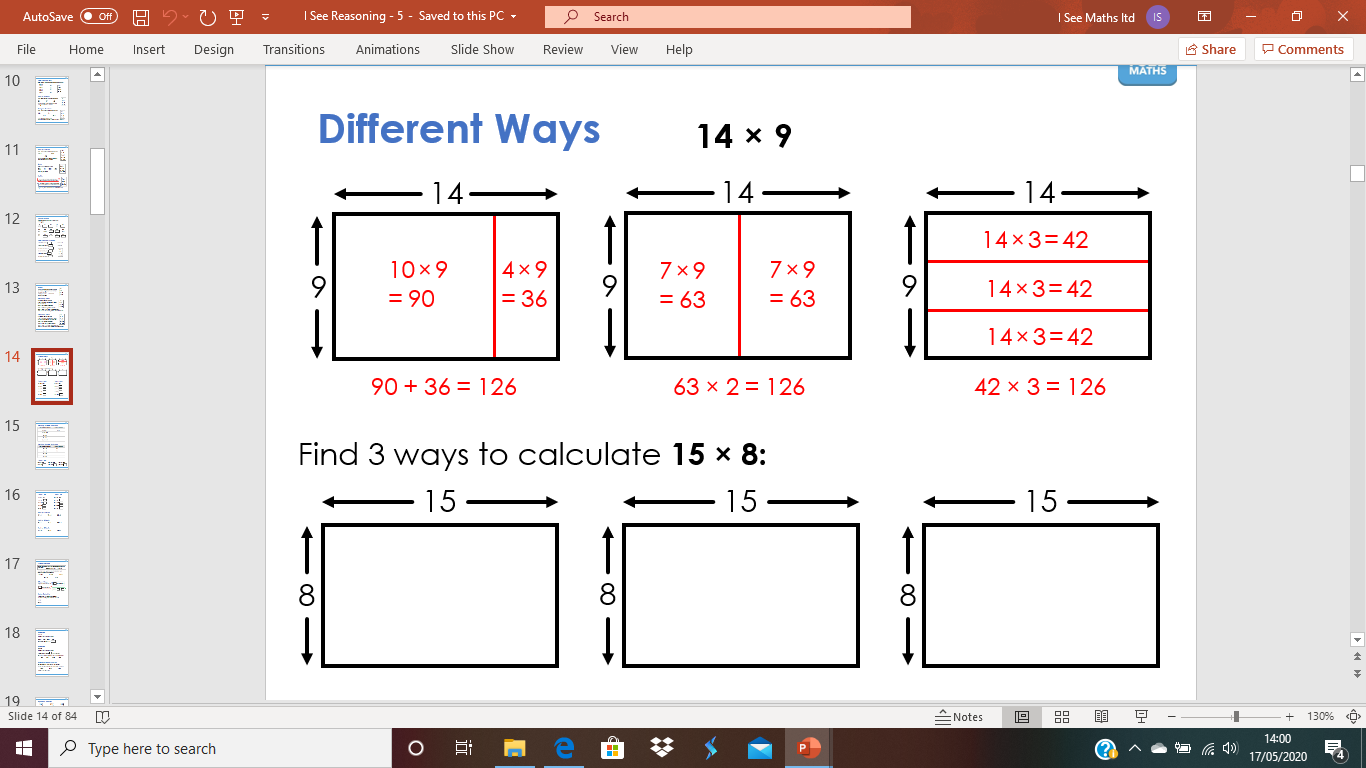 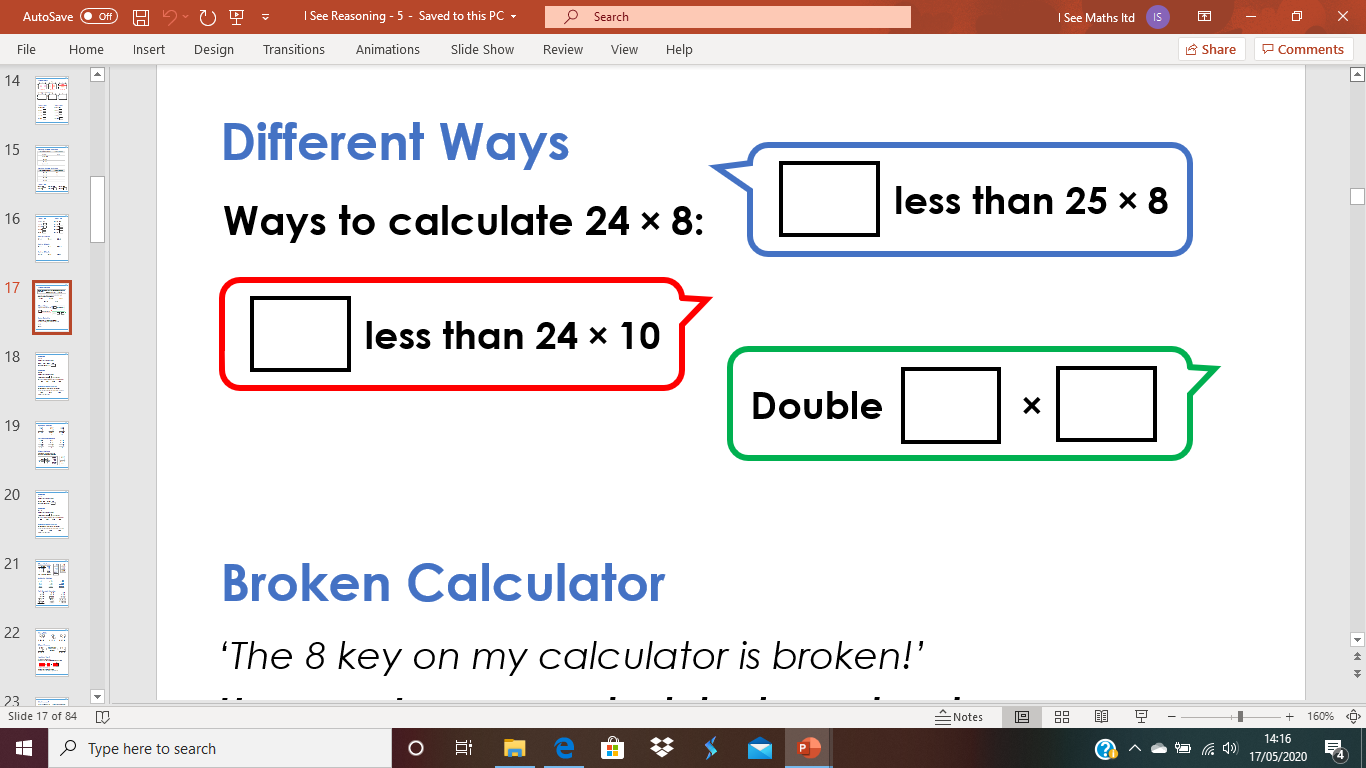 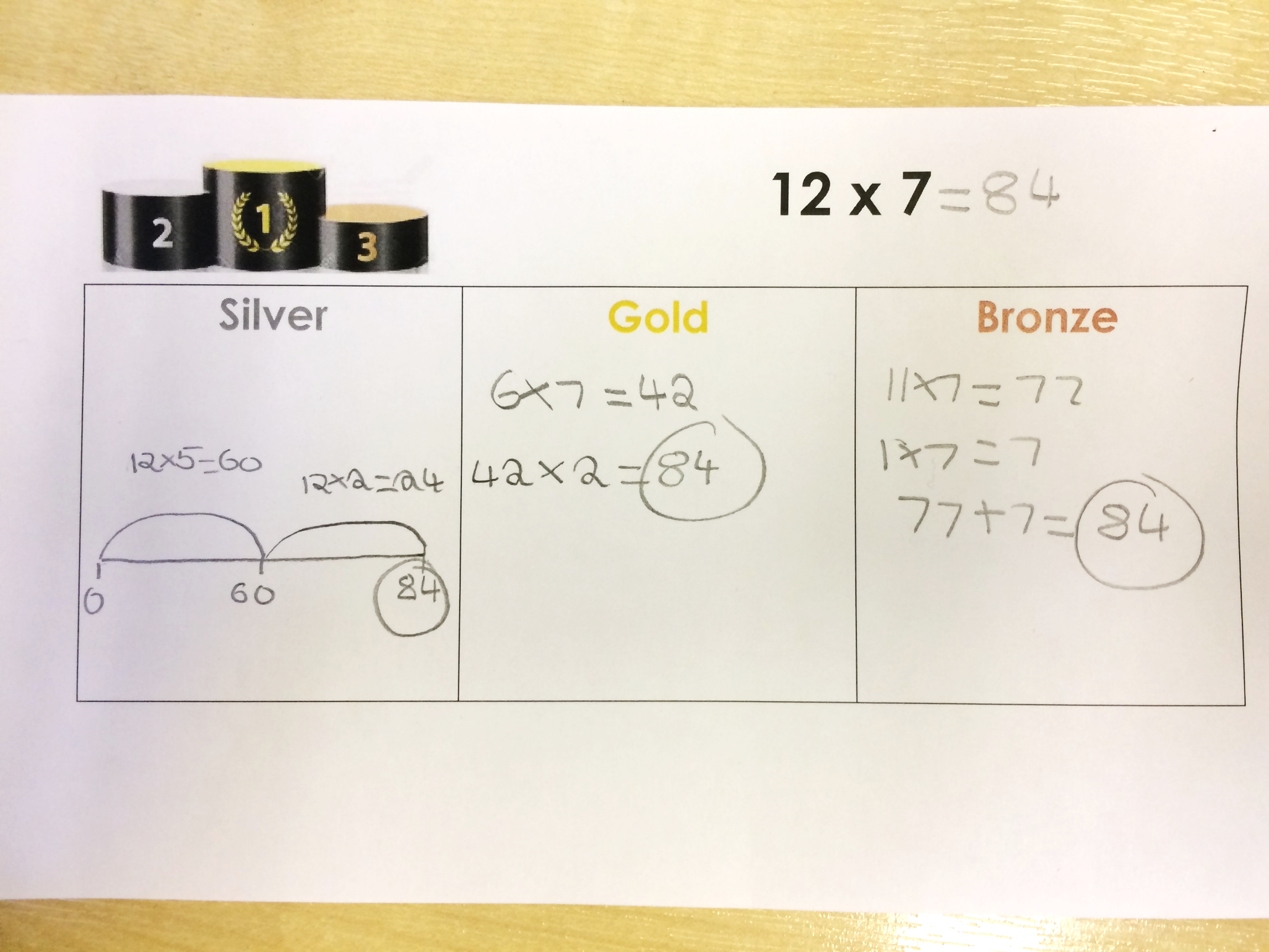 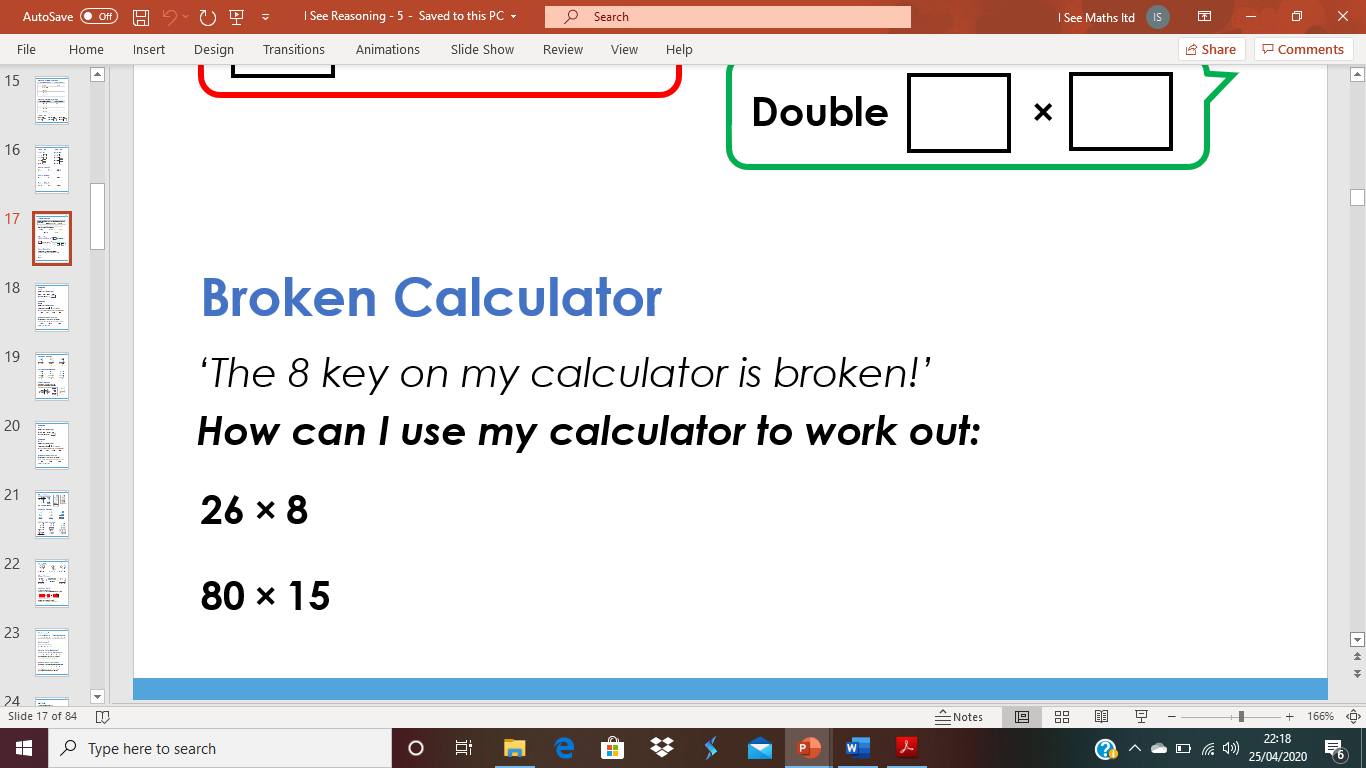 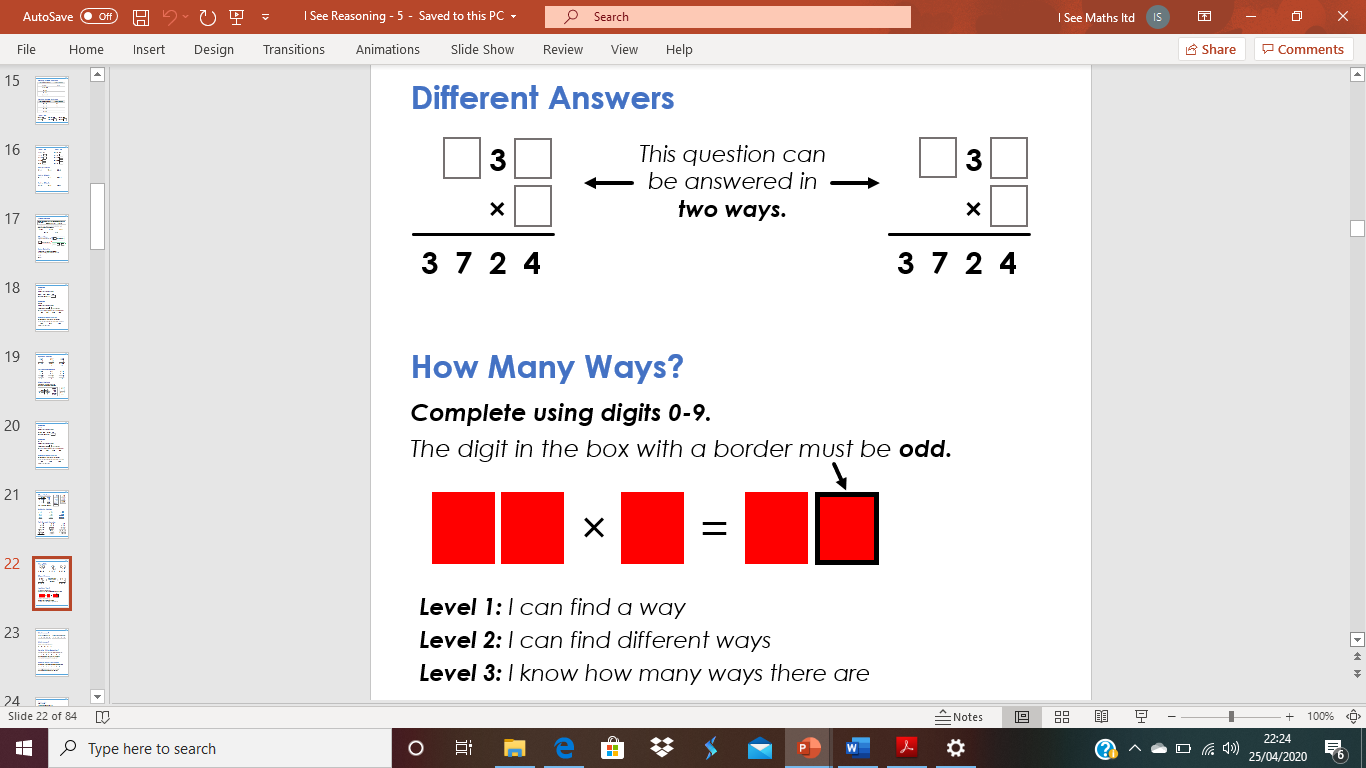 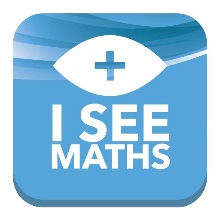 8 × 3
MULTIPLICATION: WHICH WAY?
I SEE MATHS
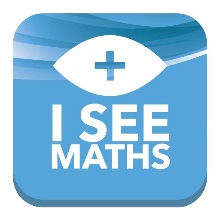 8 × 3
MULTIPLICATION: WHICH WAY?
I SEE MATHS
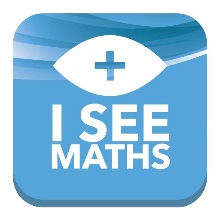 4 × 6
MULTIPLICATION: WHICH WAY?
I SEE MATHS
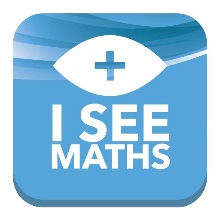 5 × 6 = 30
10 × 3 = 30
MULTIPLICATION: WHICH WAY?
I SEE MATHS
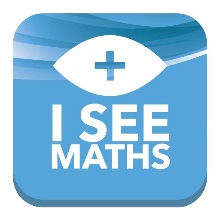 5 × 6 = 30
10 × 3 = 30
3.5 × 18 = 63
63
MULTIPLICATION: WHICH WAY?
I SEE MATHS
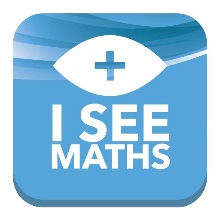 5 × 6 = 30
10 × 3 = 30
3.5 × 18 = 63
7 × 9 = 63
MULTIPLICATION: WHICH WAY?
I SEE MATHS
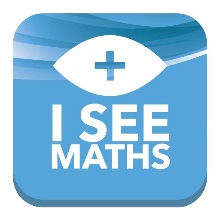 5 × 6 = 30
10 × 3 = 30
3.5 × 18 = 63
7 × 9 = 63
MULTIPLICATION: WHICH WAY?
I SEE MATHS
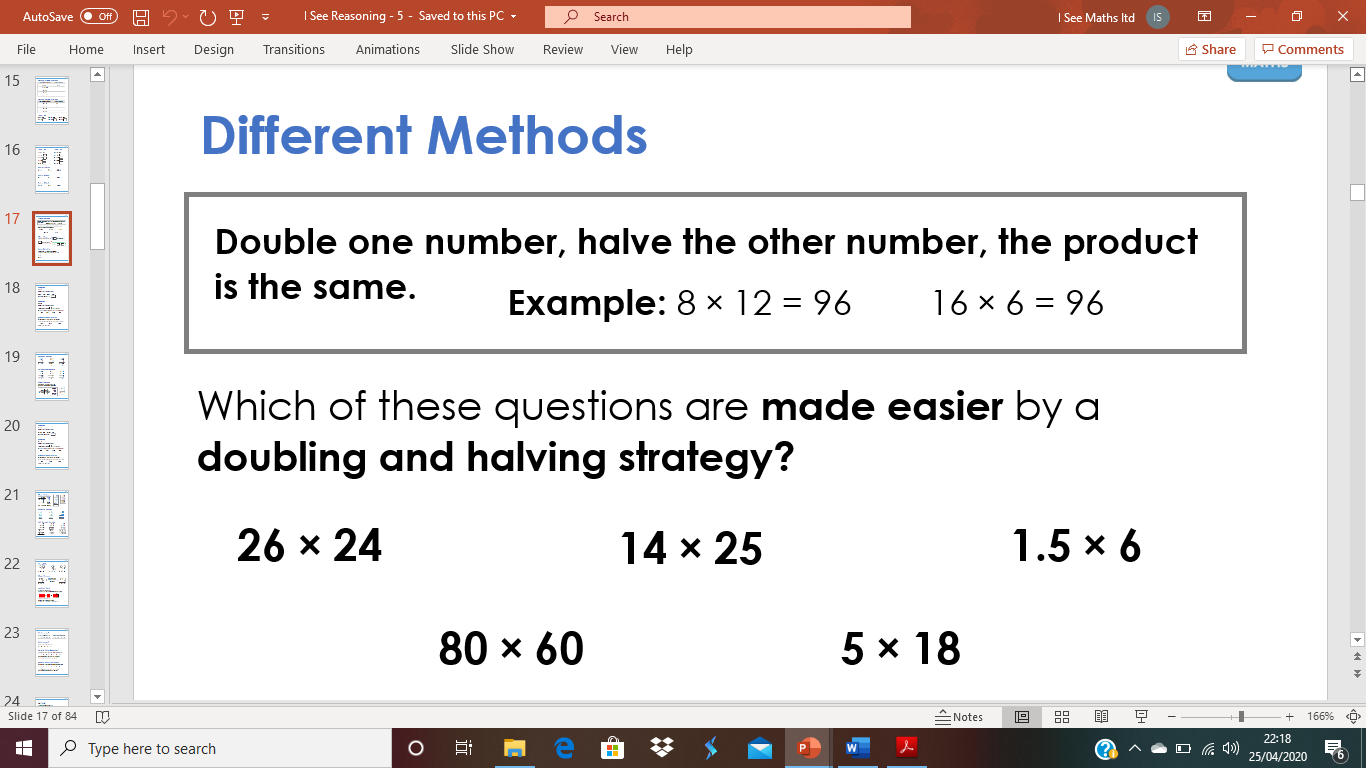 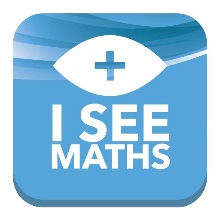 Rank by Difficulty
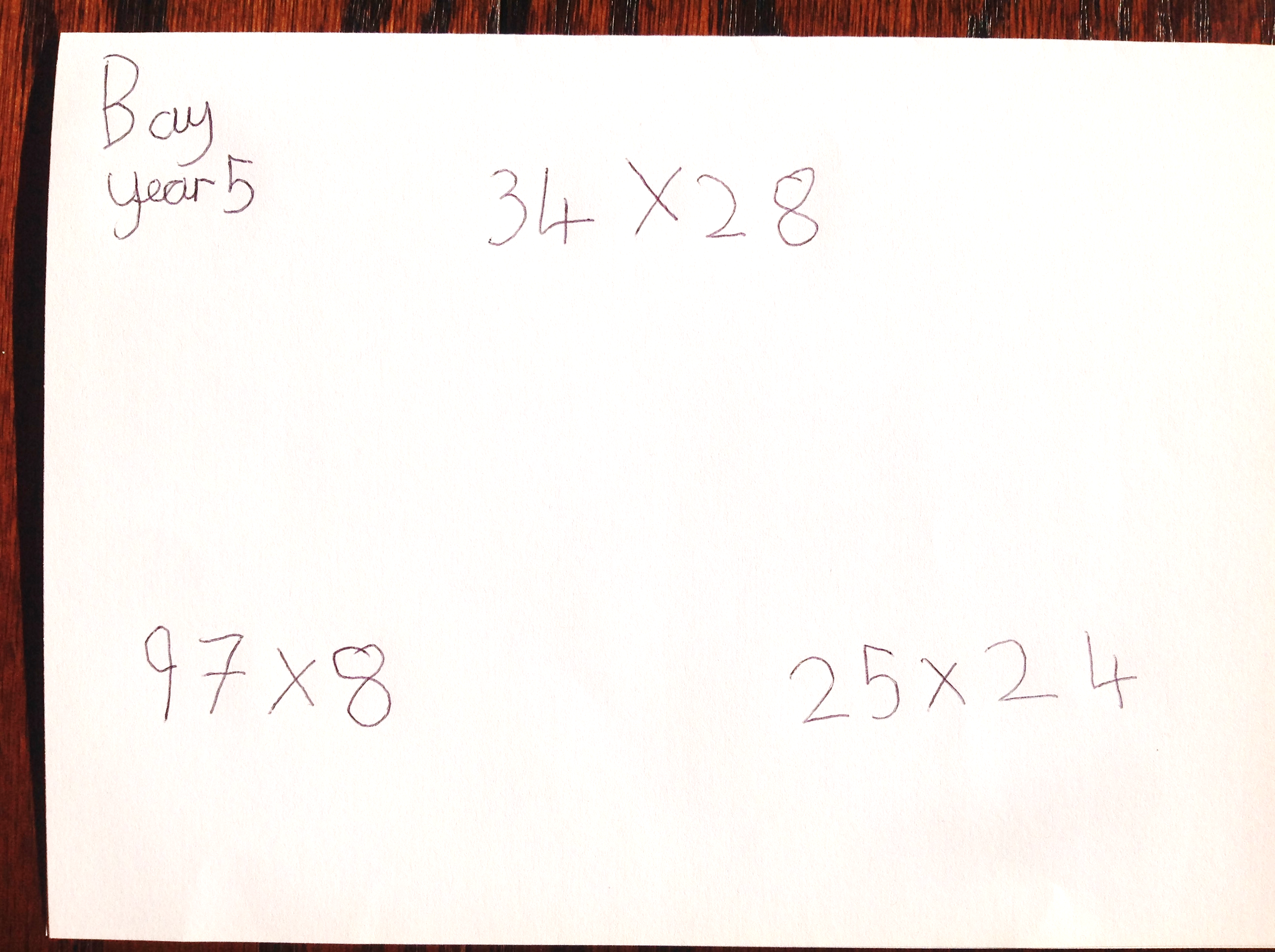 RECAP
I SEE MATHS
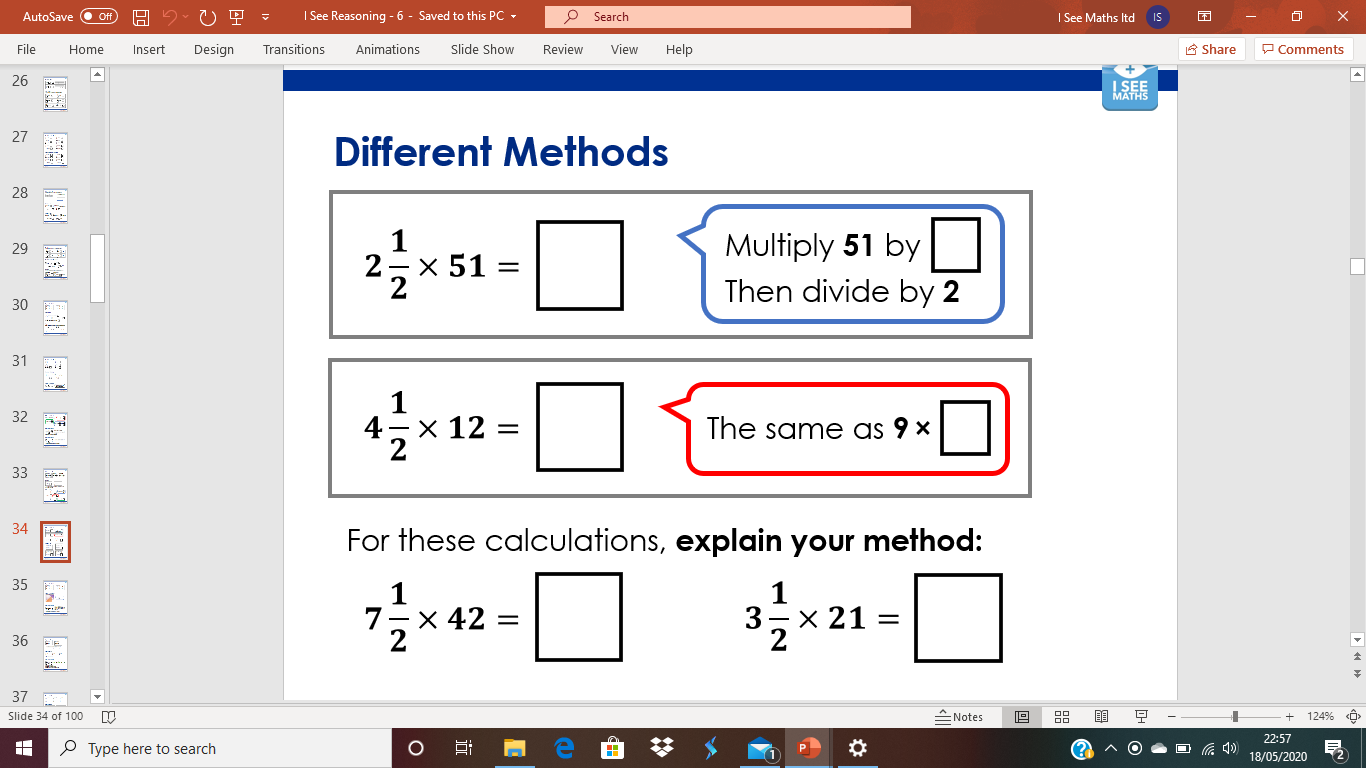 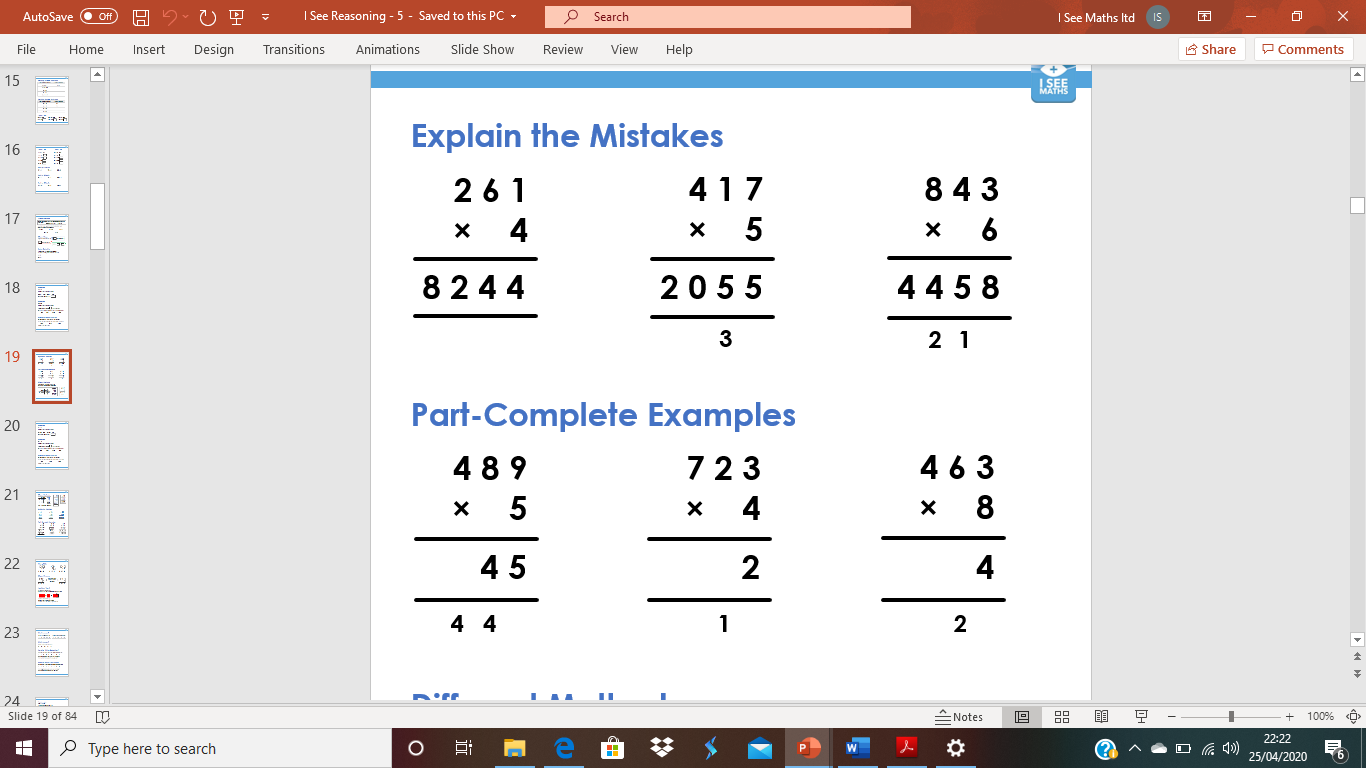 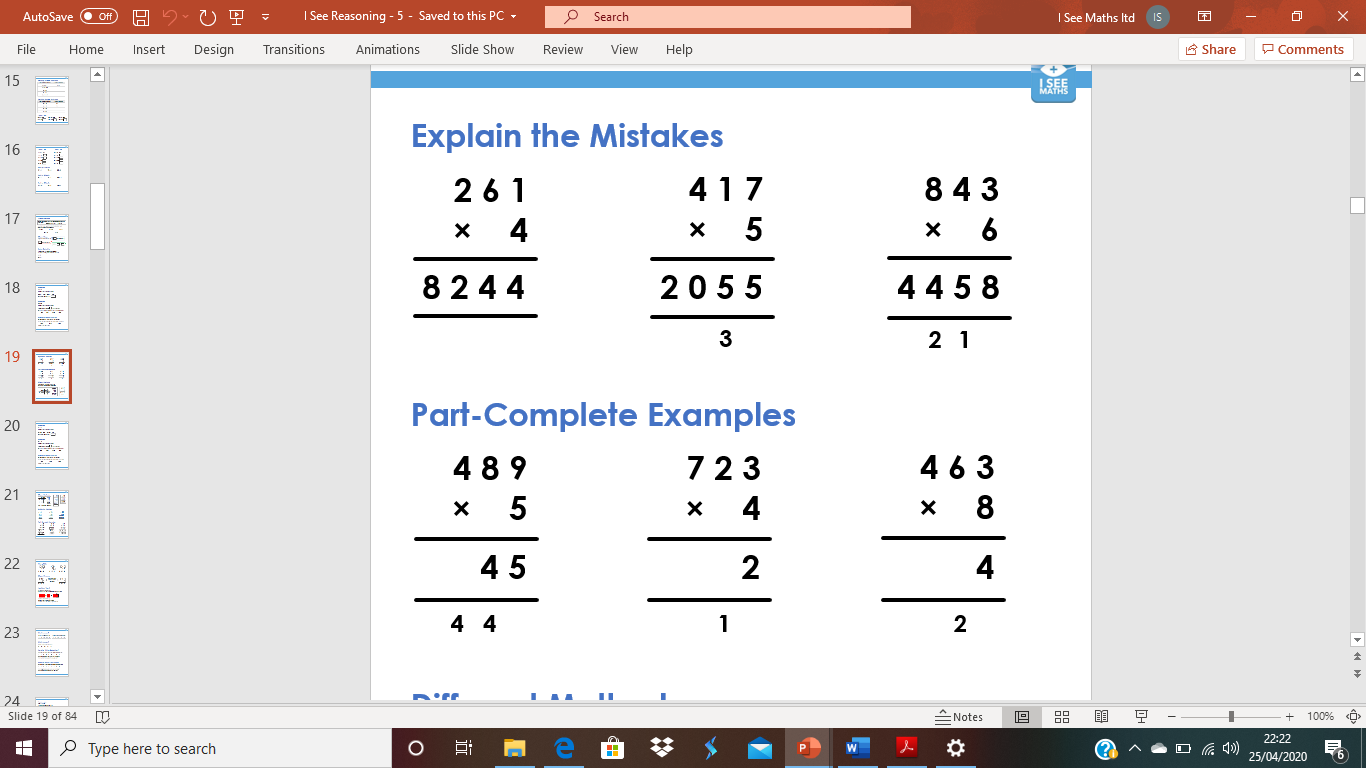 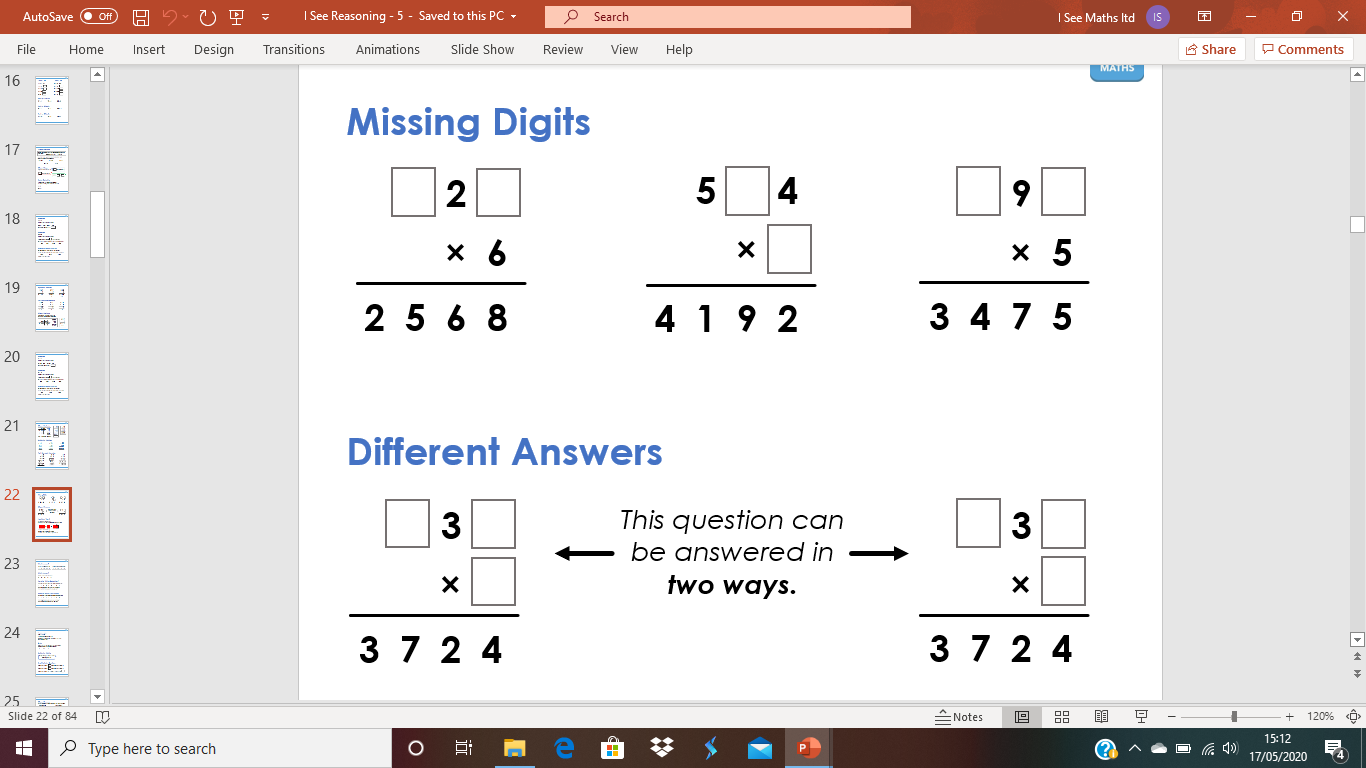 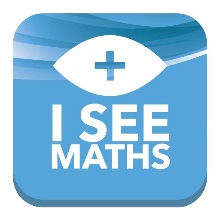 Explain the Mistake
With 20 matchsticks you can make 5 triangles. 5 matchsticks are left over.
MATCHSTICK MAKERS
I SEE MATHS
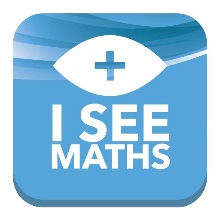 Explain the Mistake
With 20 matchsticks you can make 5 triangles. 5 matchsticks are left over.
MATCHSTICK MAKERS
I SEE MATHS
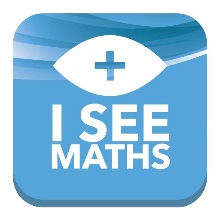 With        matchsticks I can make         hexagons and 4 matchsticks are left over.
RECAP
I SEE MATHS
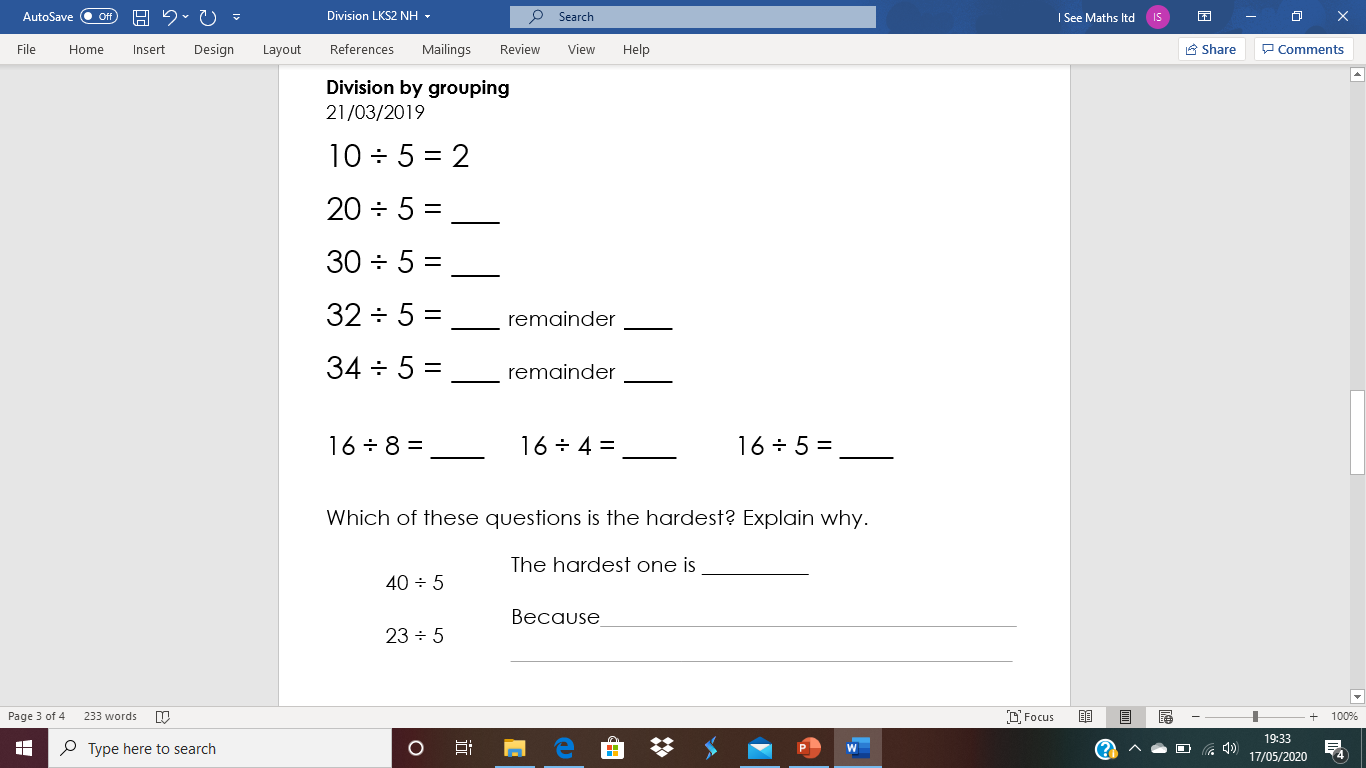 80 ÷ 10
80 ÷ 4
80 ÷ 20
480 people go to a football match.
4 people go in each car.
How many cars are needed?
15 children share 60 grapes.
How many grapes each?
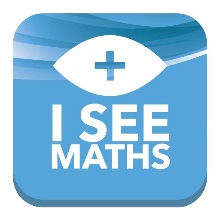 Which can we work out with no calculation?
Single-digit factors of 90
1     2     3     4     5     6     7     8     9
FINDING FACTORS PART 2
I SEE MATHS
Rank by Difficulty
18 ÷ 4
12 ÷ 4
52 ÷ 4
40 ÷ 4
Split numbers to divide
52 ÷ 4
52
4
4
4
4
4
4
4
4
4
4
4
4
4
Split numbers to divide
52 ÷ 4
52
4
4
4
4
4
4
4
4
4
4
4
4
4
12
40
4
4
4
4
4
4
4
4
4
4
4
4
4
Split numbers to divide
45 ÷ 3
70 ÷ 5
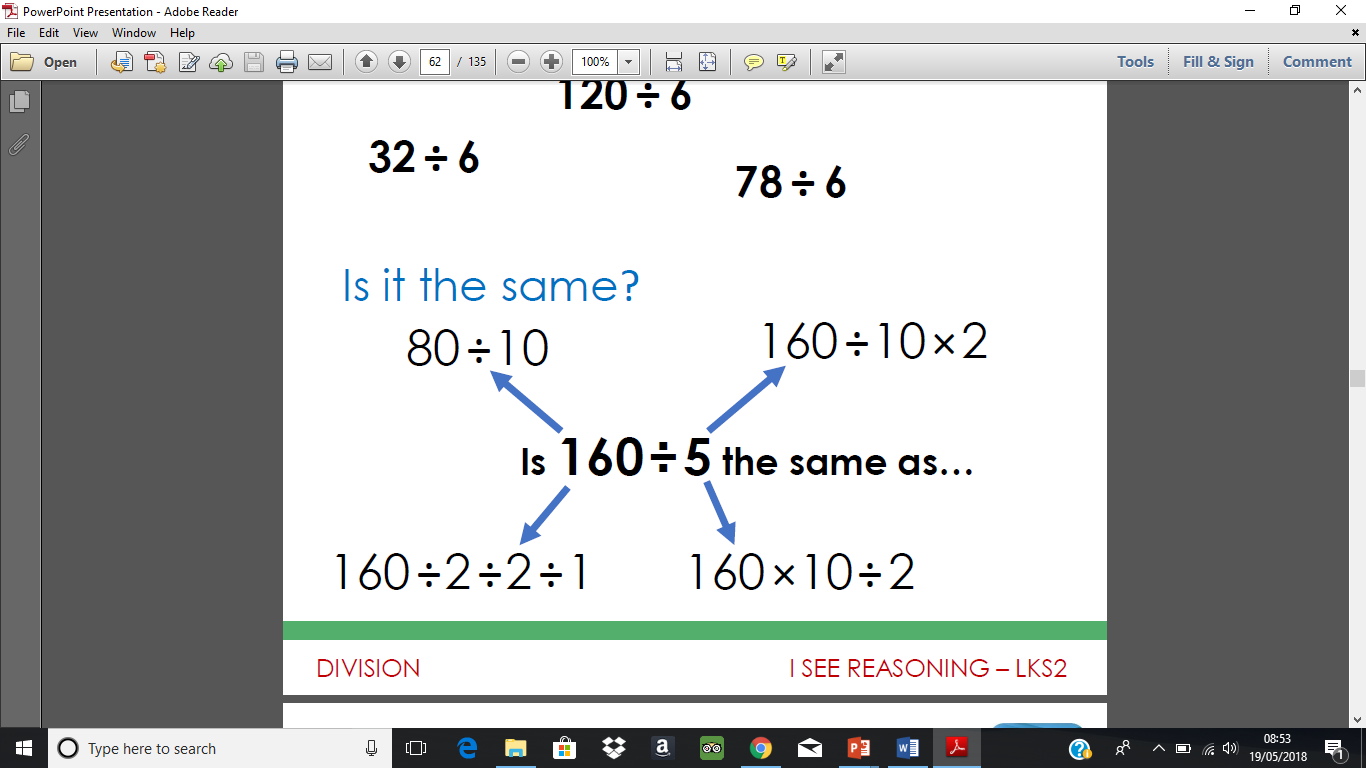 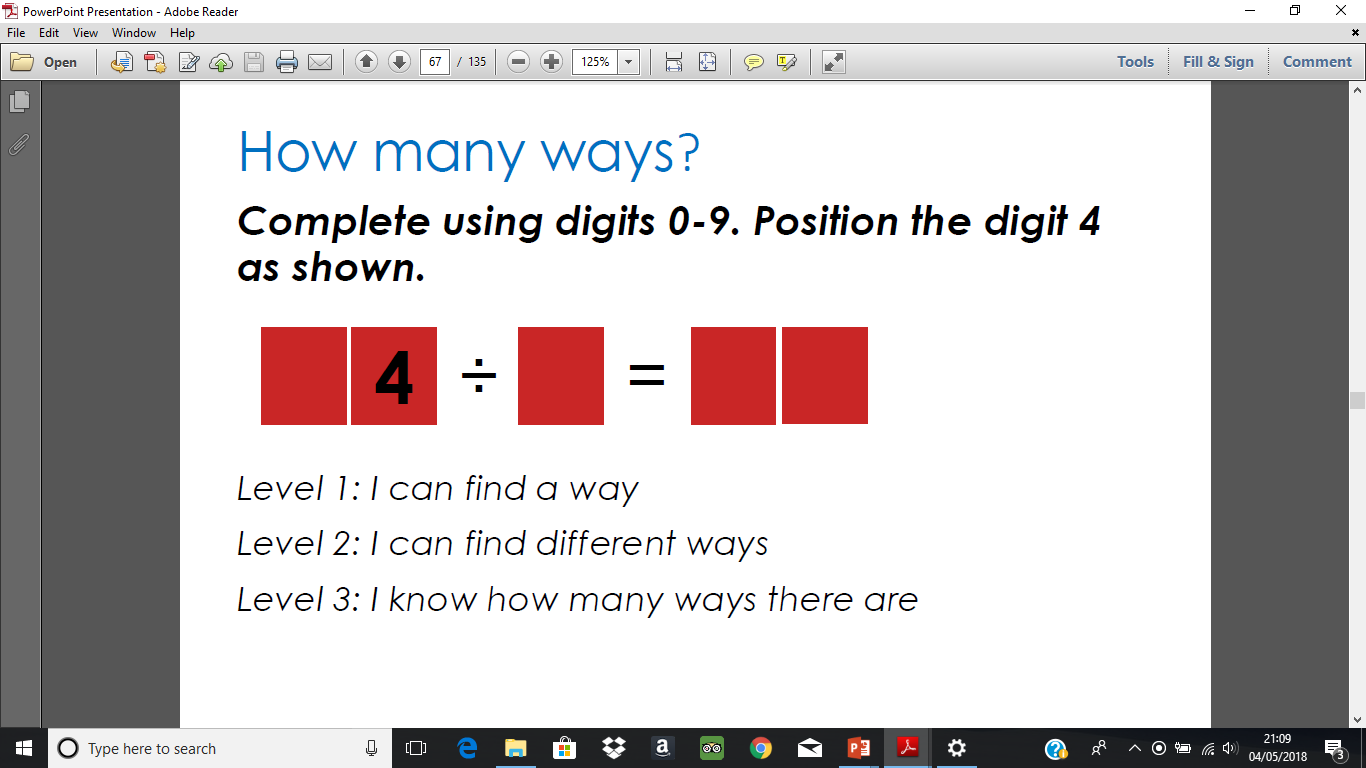 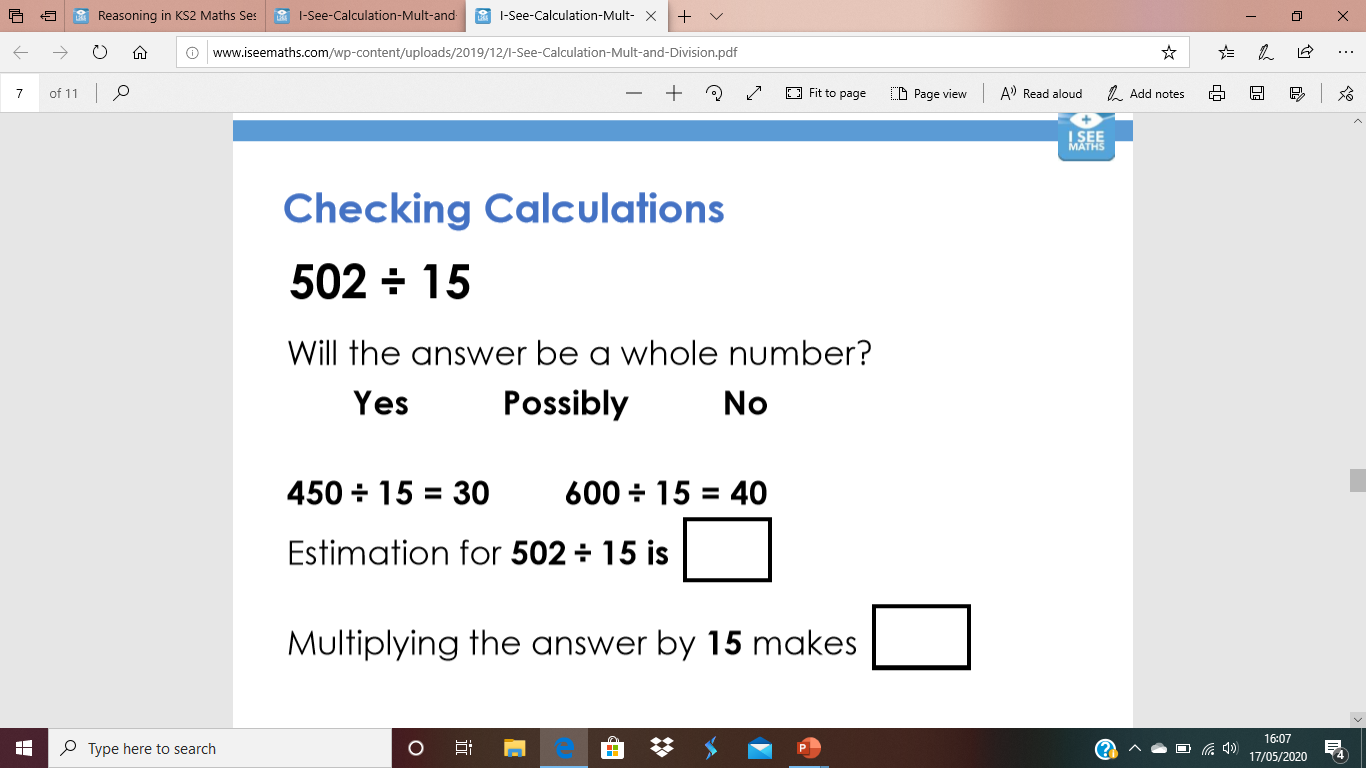 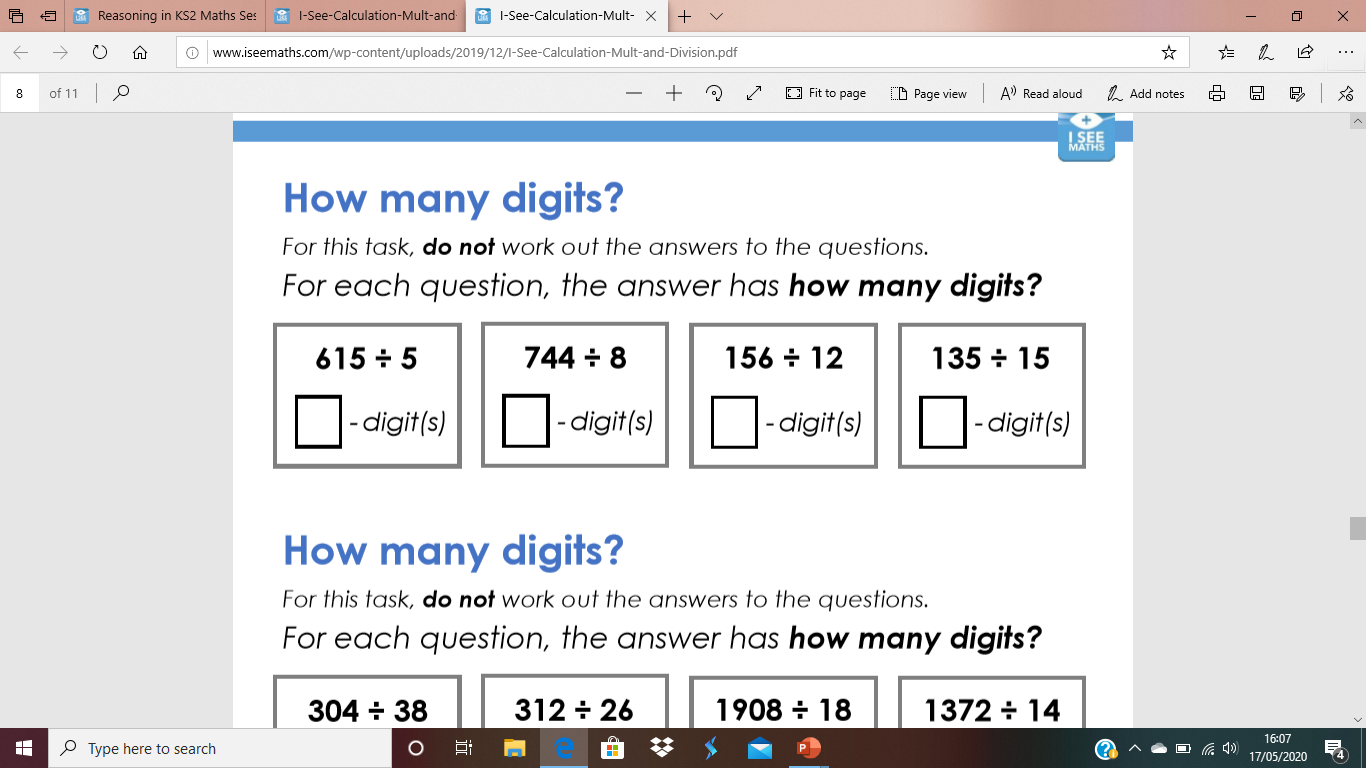 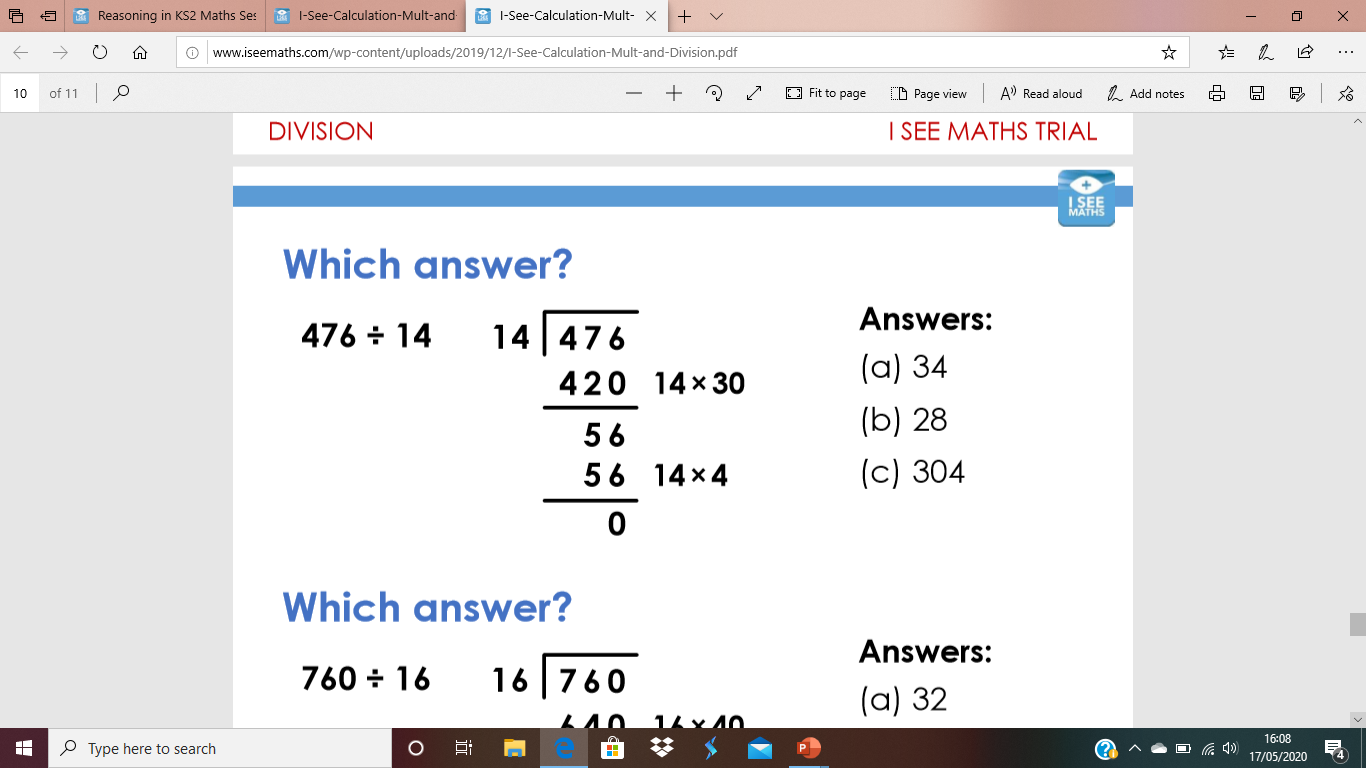 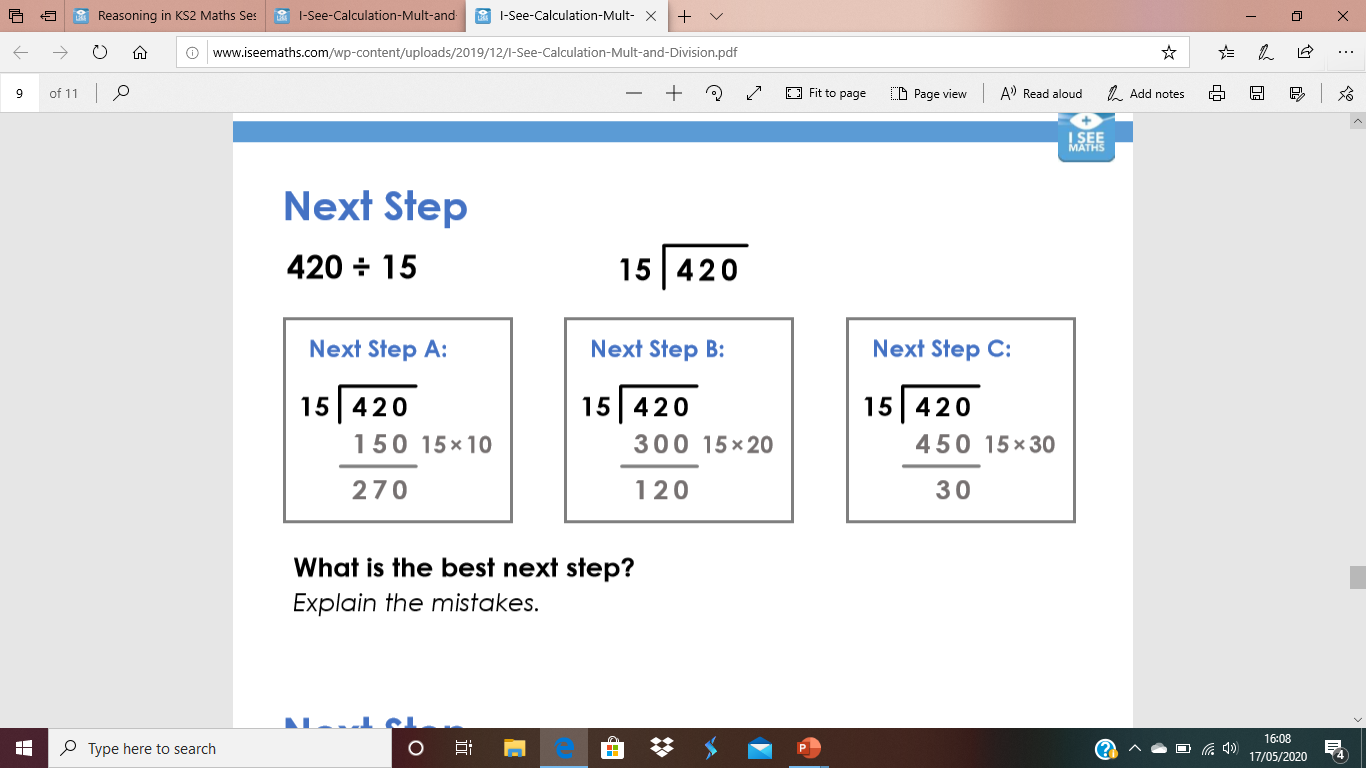 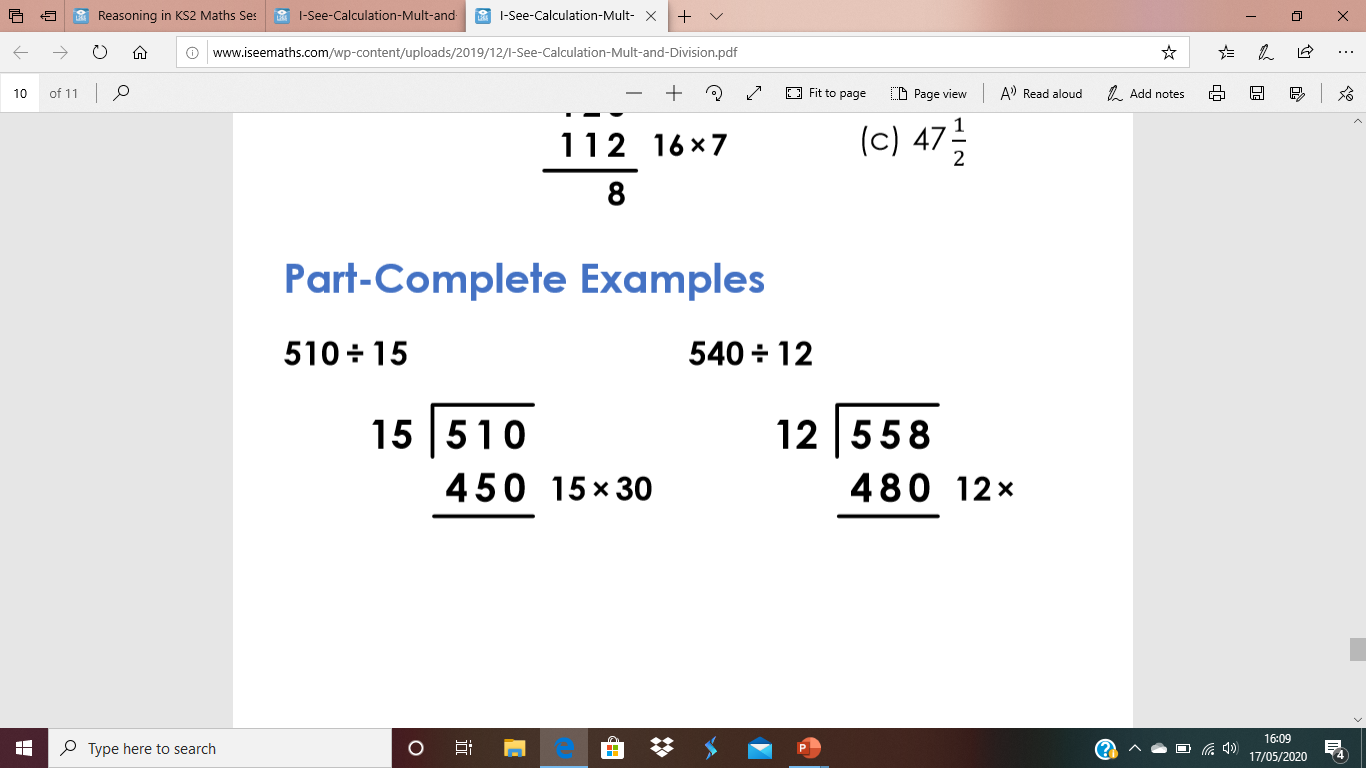 Rank by Difficulty
120 ÷ 24
200 ÷ 24
500 ÷ 24
2424 ÷ 24
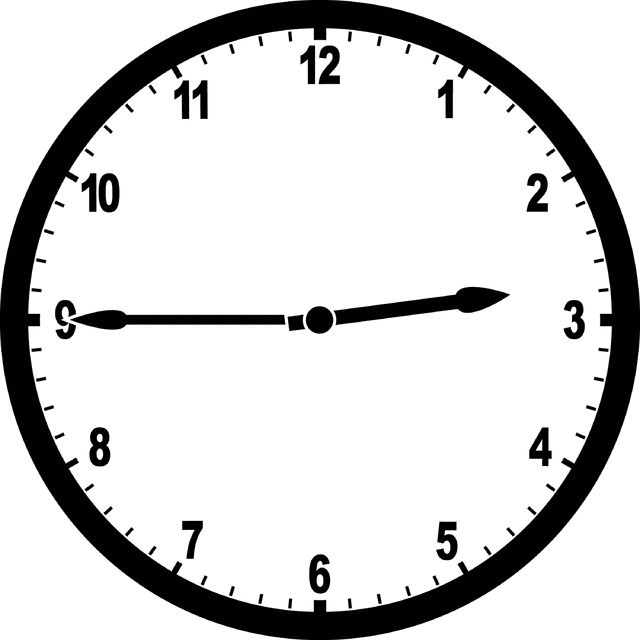 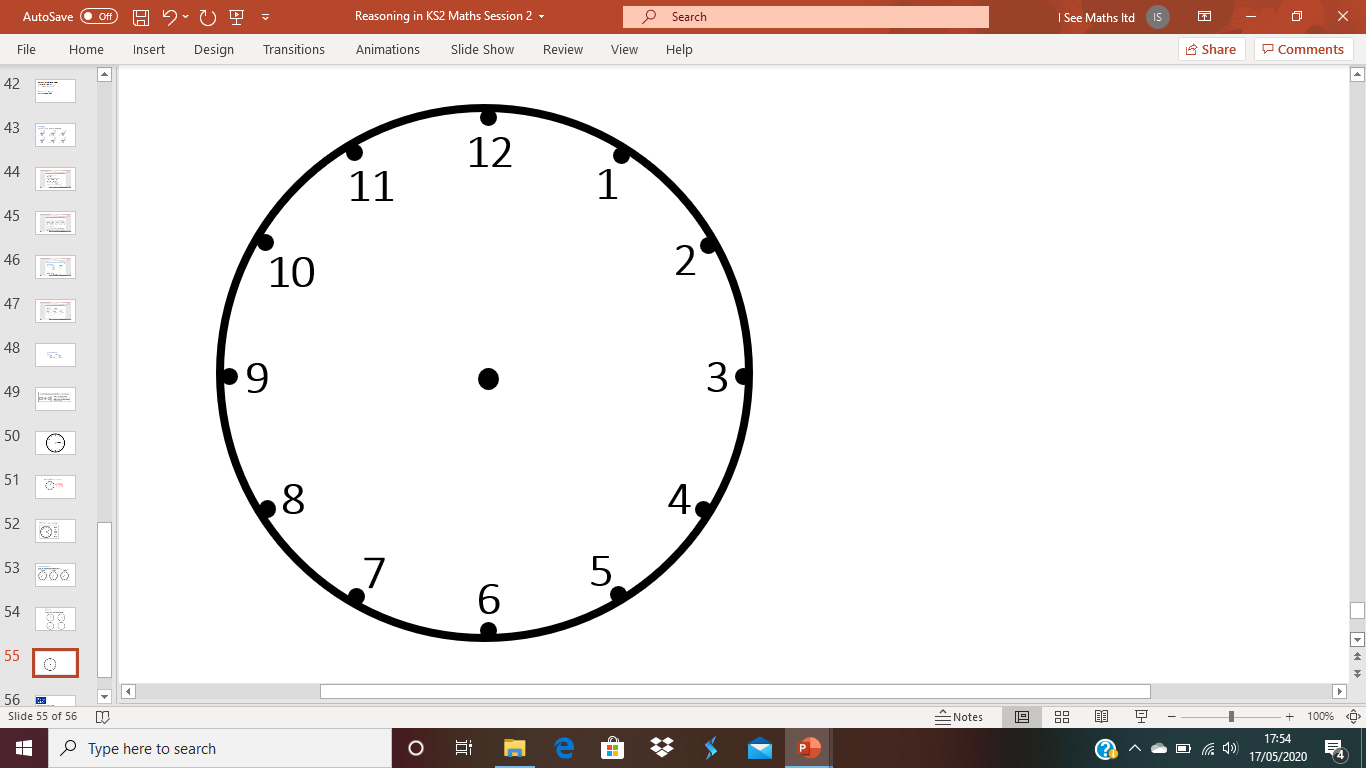 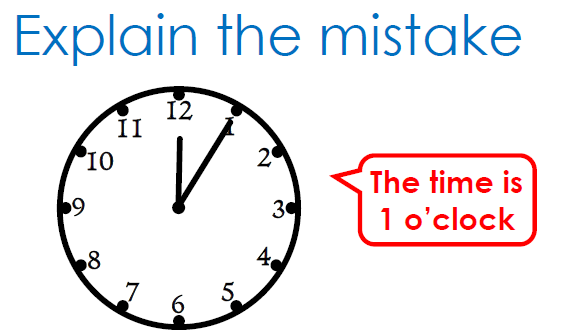 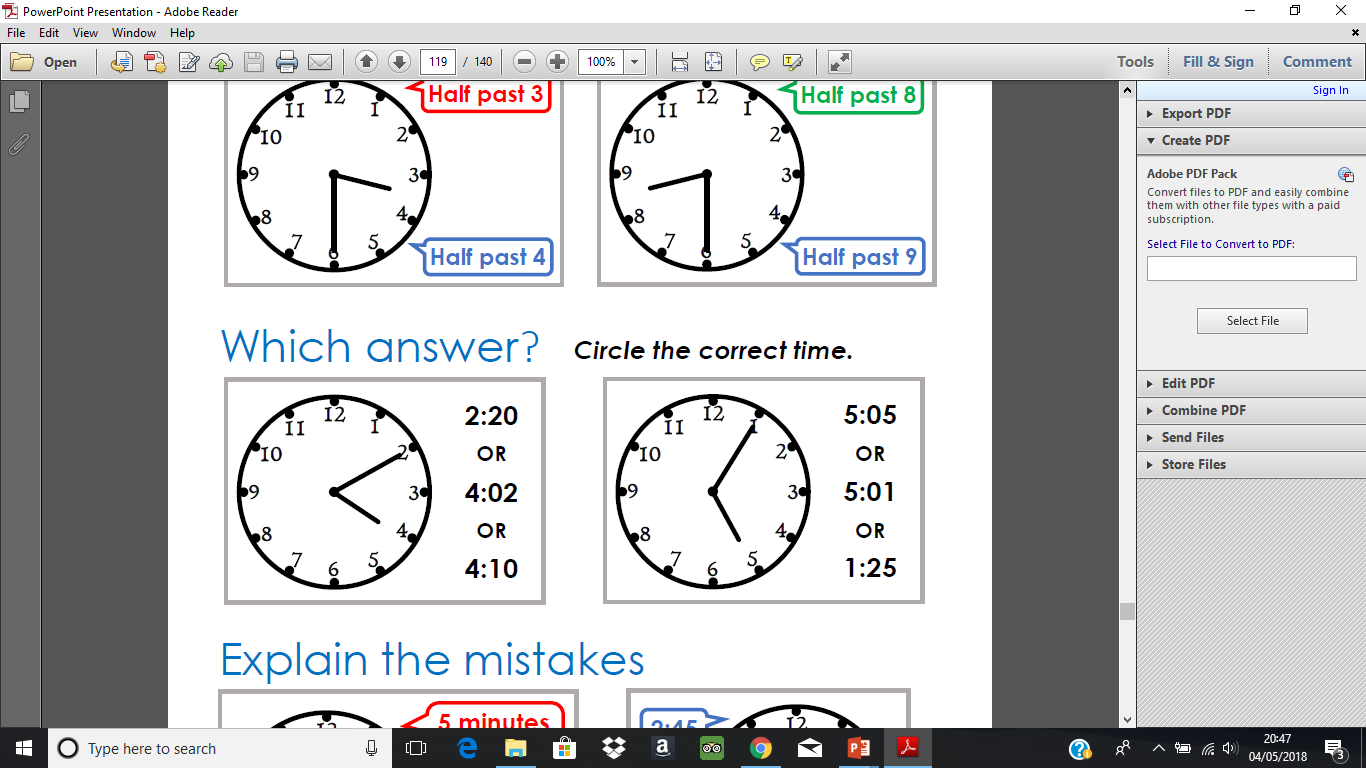 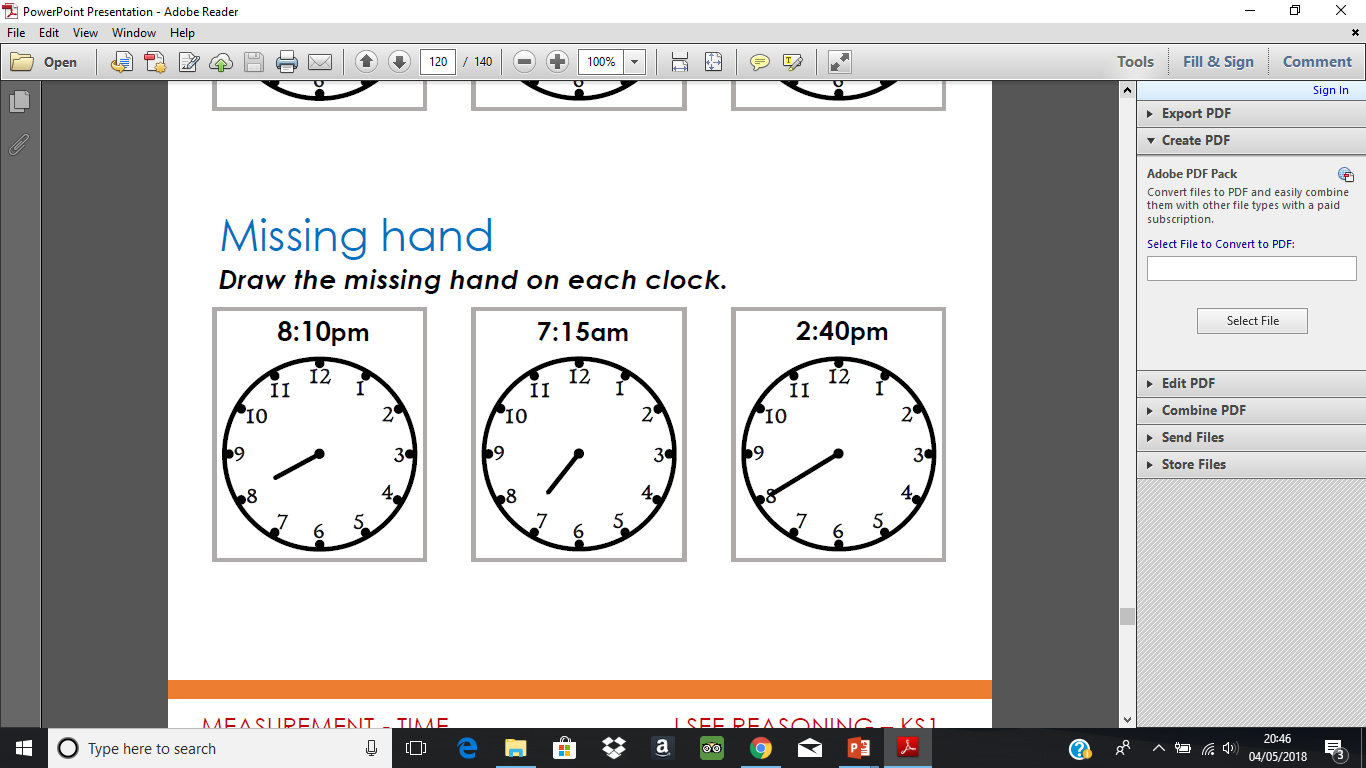 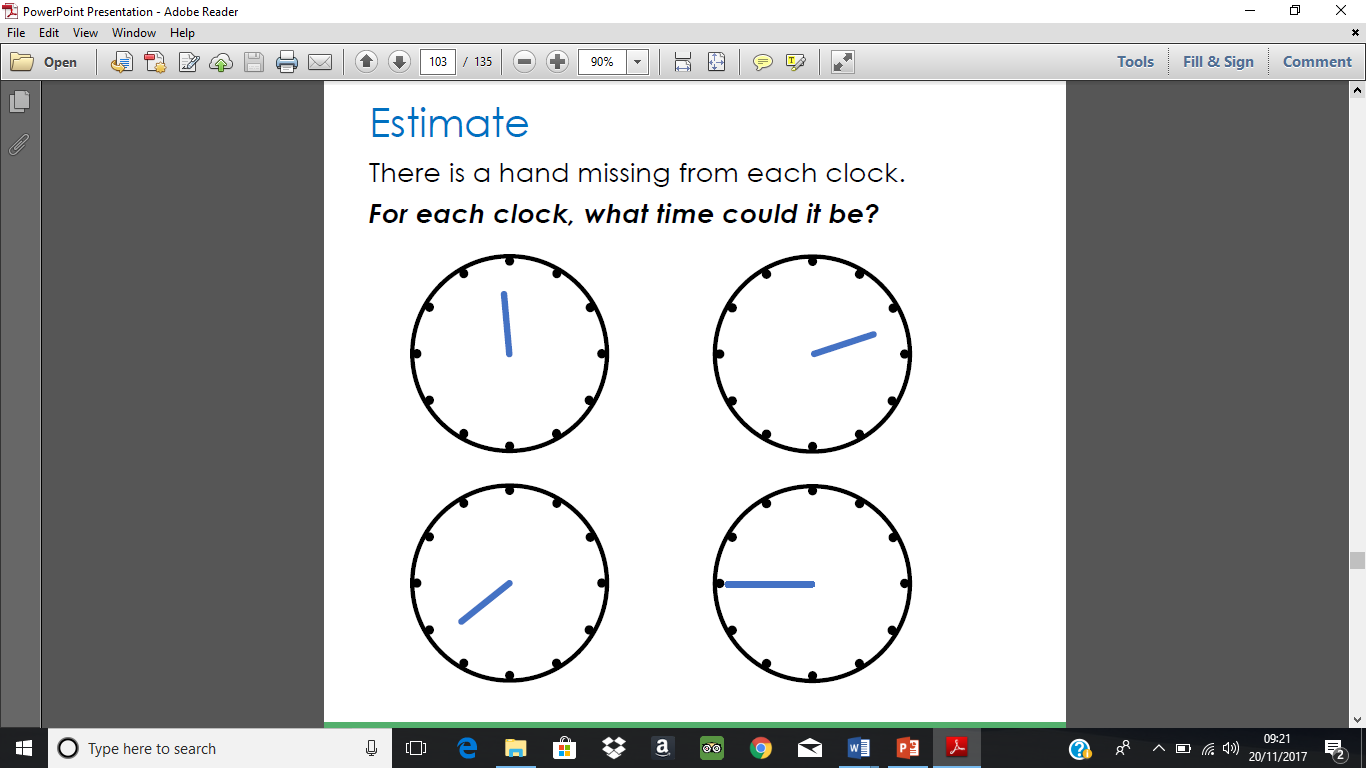 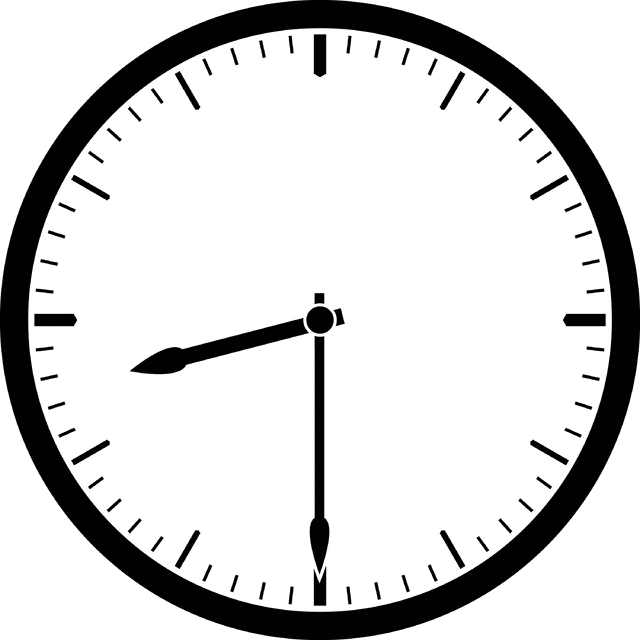 RecapQ & A
Sequences of lessons
Equipment/images to build abstract thinking
Variation
Other maths curriculum areas